USAID Small and Medium Enterprise Activity
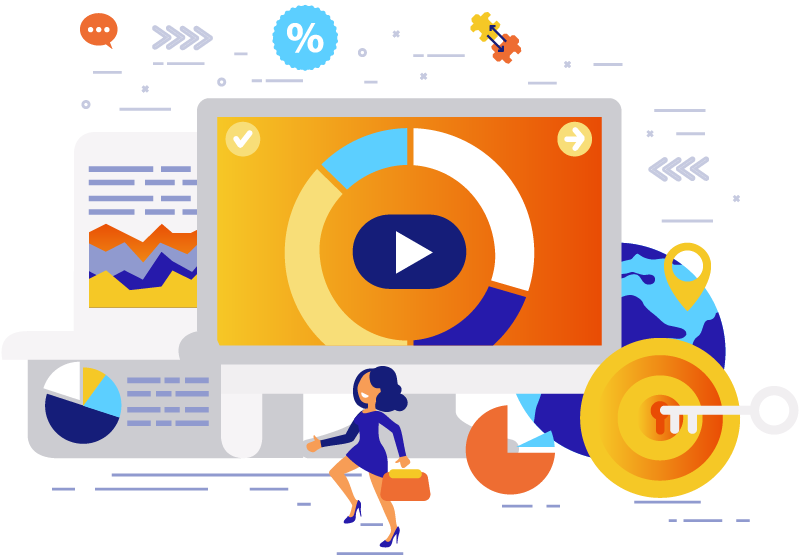 Digital Marketing & Advertising for SMEs
Usman Latif
usmanlatif.com
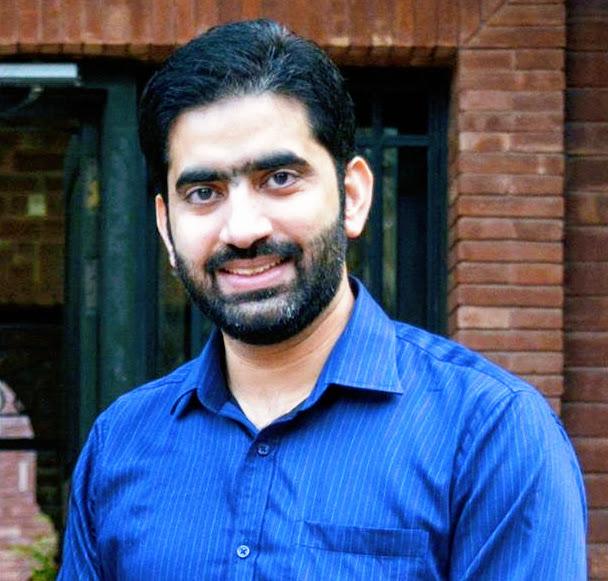 USMAN LATIF
MARCOM TECHNOLOGIST & GROWTH HACKER
visit: www.usmanlatif.com
WHAT DO I DO?
MARCOM WORKS™
www.marcom.works
DIGITAL MARKETING PAKISTAN™
www.digitalmarketing.pk
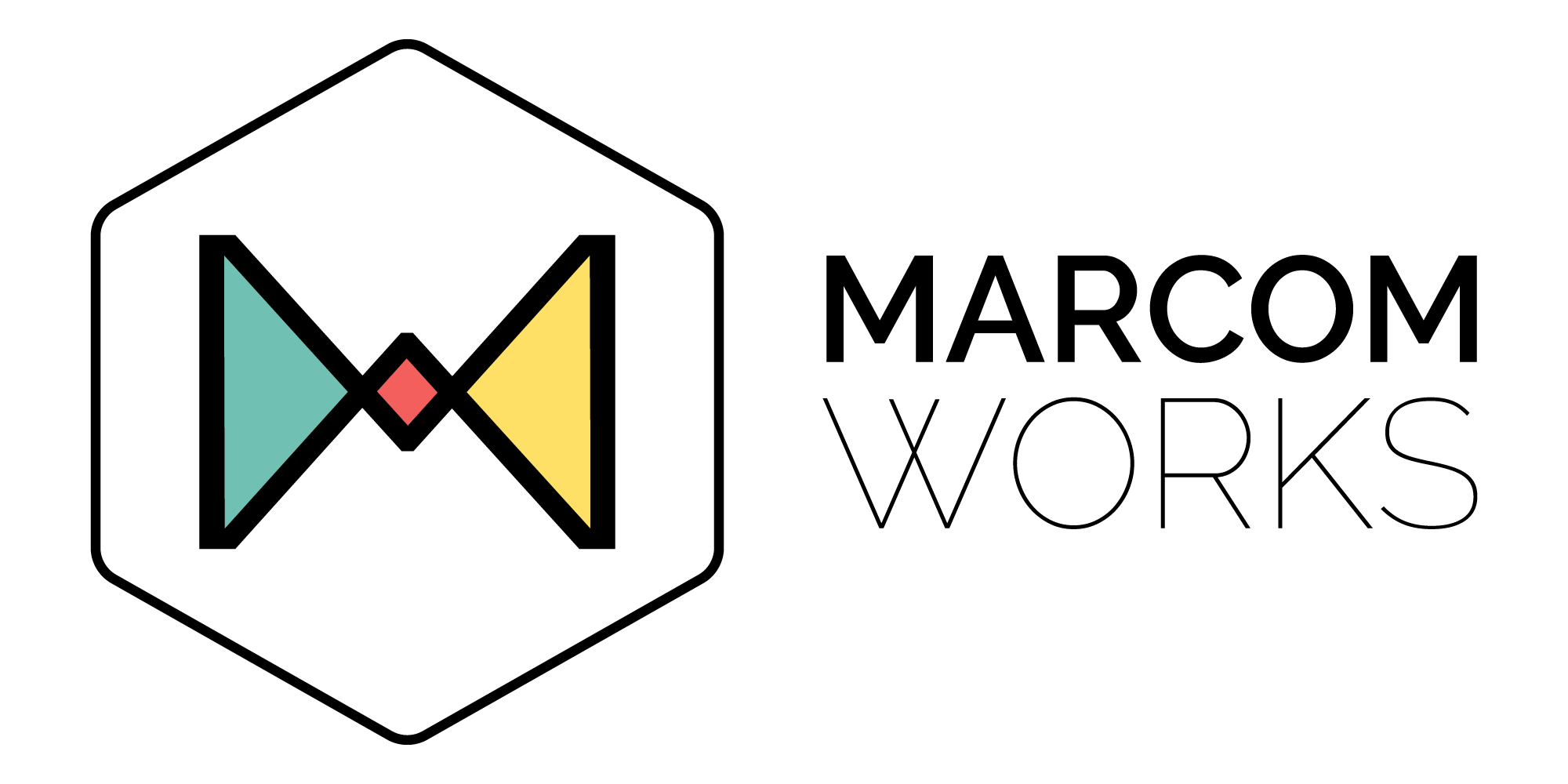 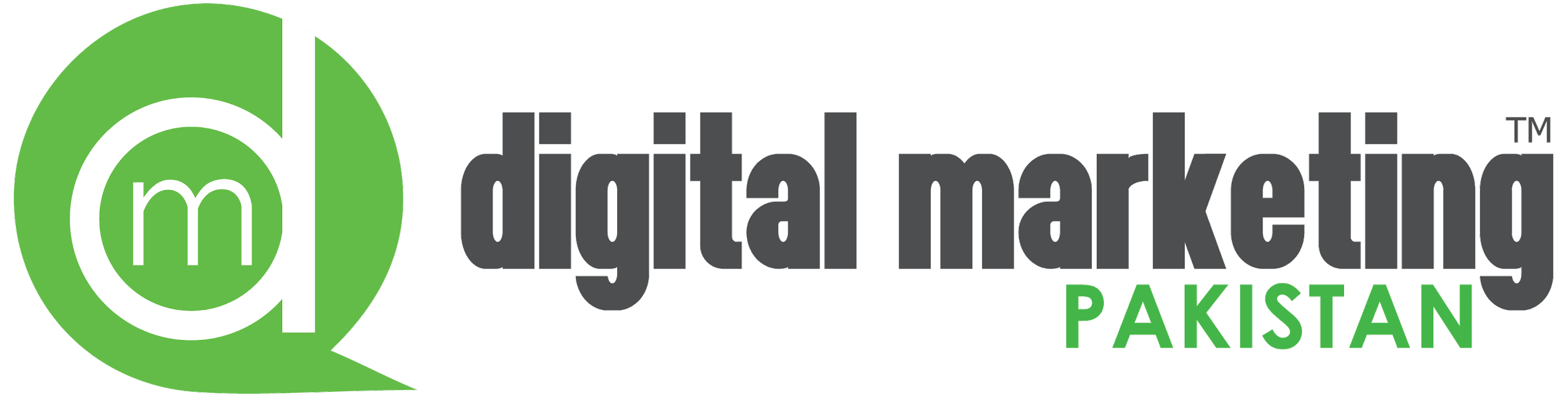 WHAT DO I DO?
LUMS
DigiSkills.pk
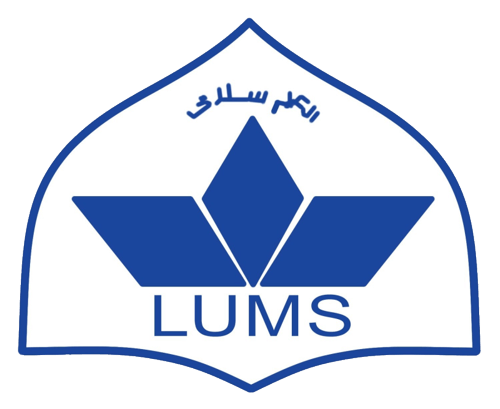 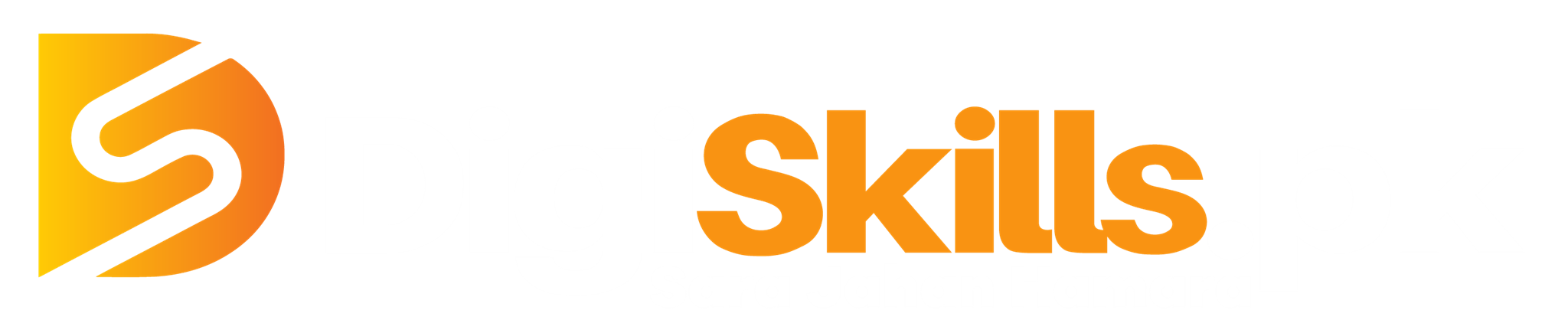 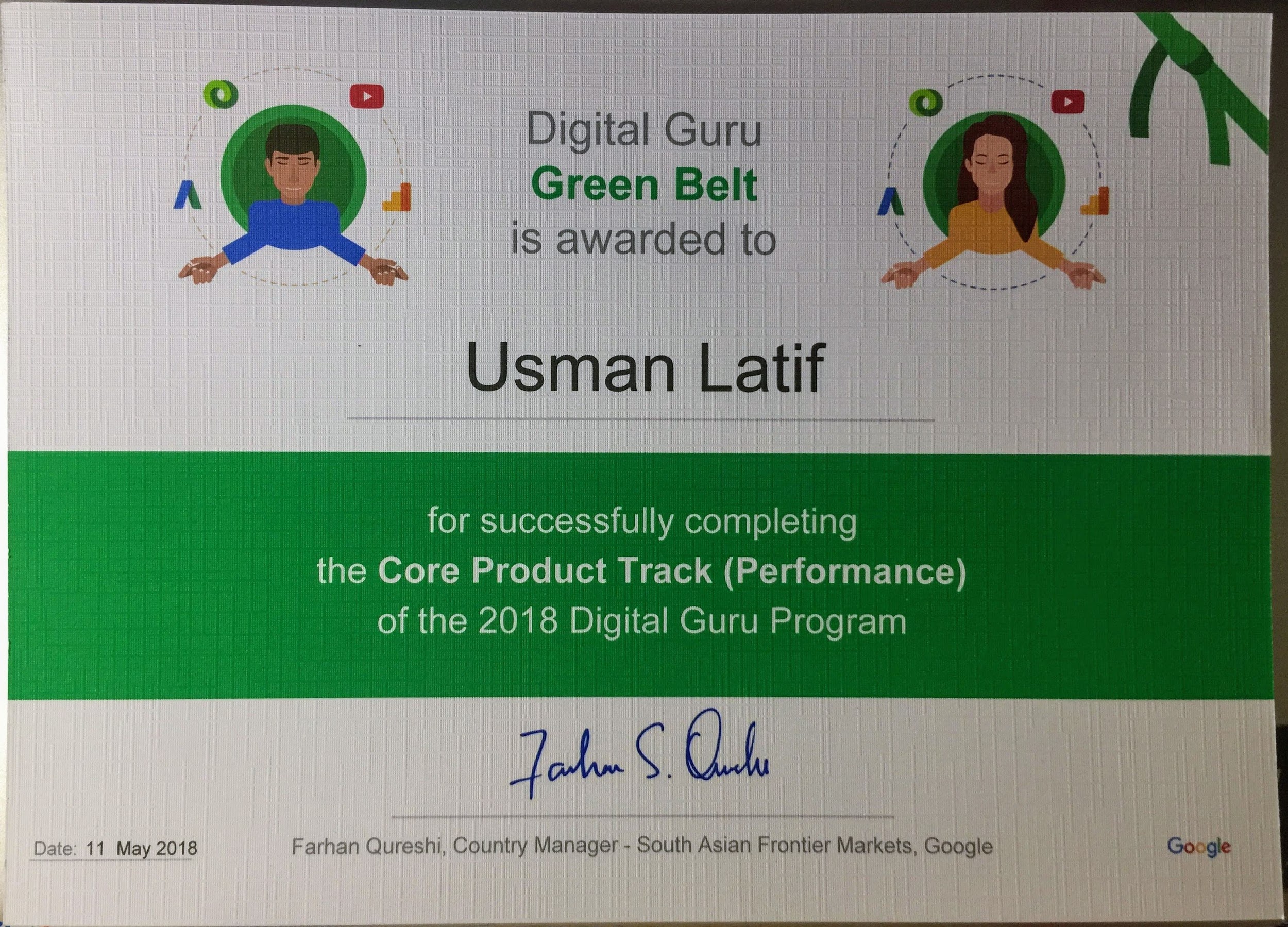 DIGITAL GURU
GREEN BELT
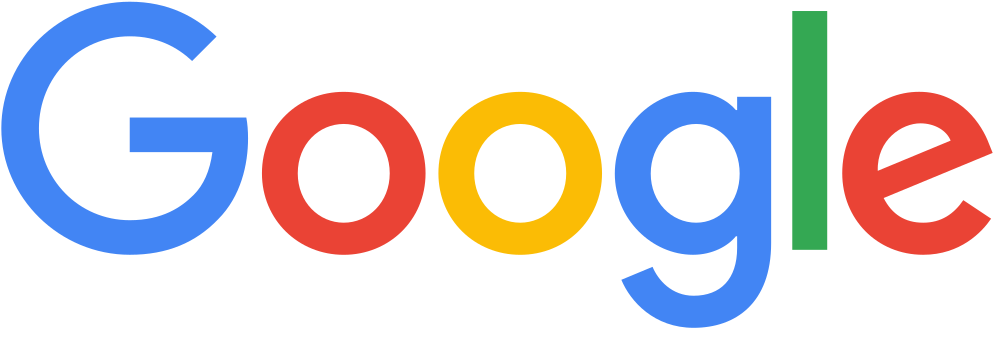 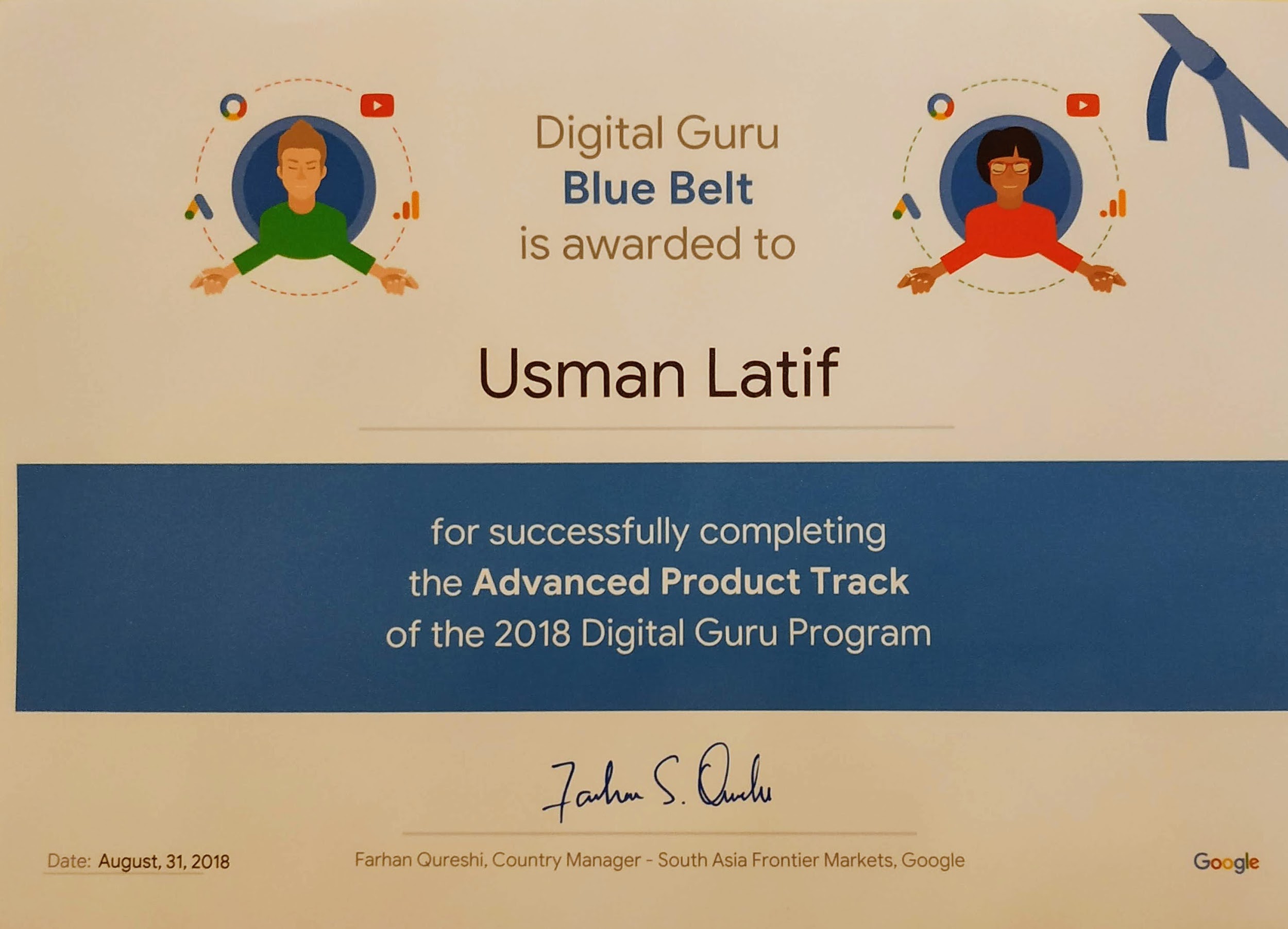 DIGITAL GURU
BLUE BELT
Agenda for Level 1 Training
Why Digital? - the state of digital media
Introduction to Communication and its role in marketing
Digital Marketing Techniques & Funnels
Introduction to Main Techniques of Digital Marketing
Search Engine Optimization
Search Engine Marketing
Social Media Marketing
Email Marketing
Growth Hacking
A hands on Demo for Level 2 Training
STRUCTURE OF THIS TRAINING
What can you expect in this training and how are the three levels organized?
1- Communication & its Role in Marketing
Main Structure of this Training
2- Digital Marketing Funnels
3- Basic Elements of Digital Marketing Strategy
2/16/2018
8
STATE OF DIGITAL MEDIA
Digital Media and its importance.
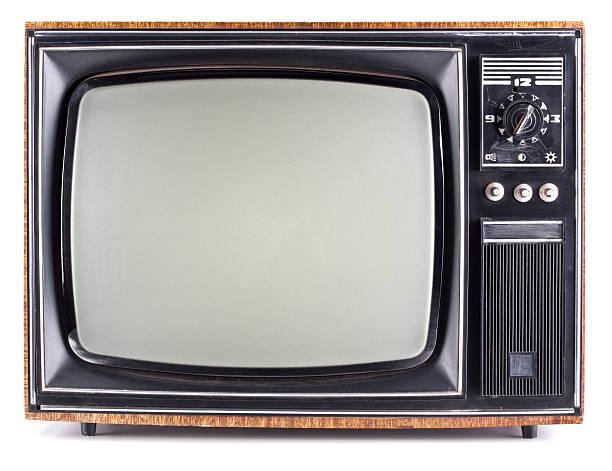 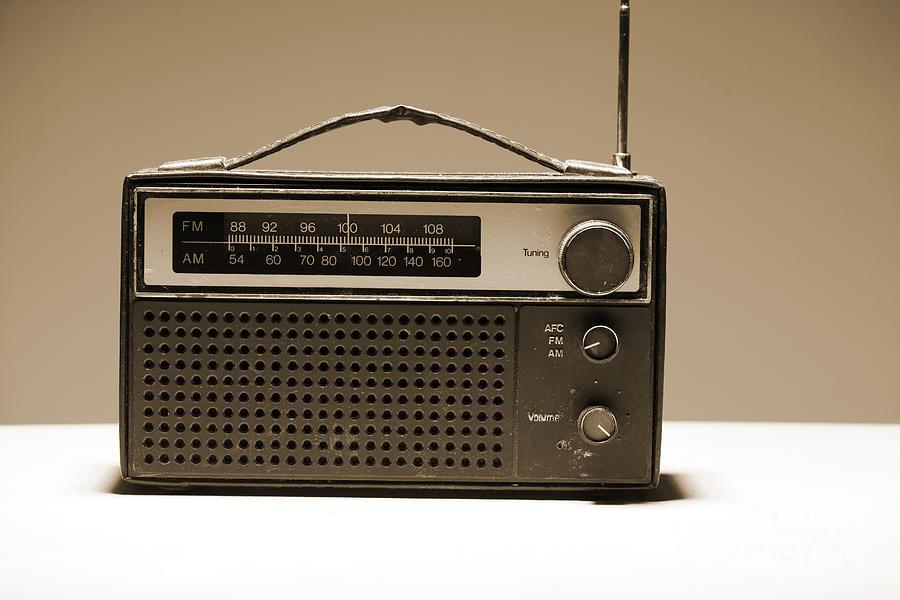 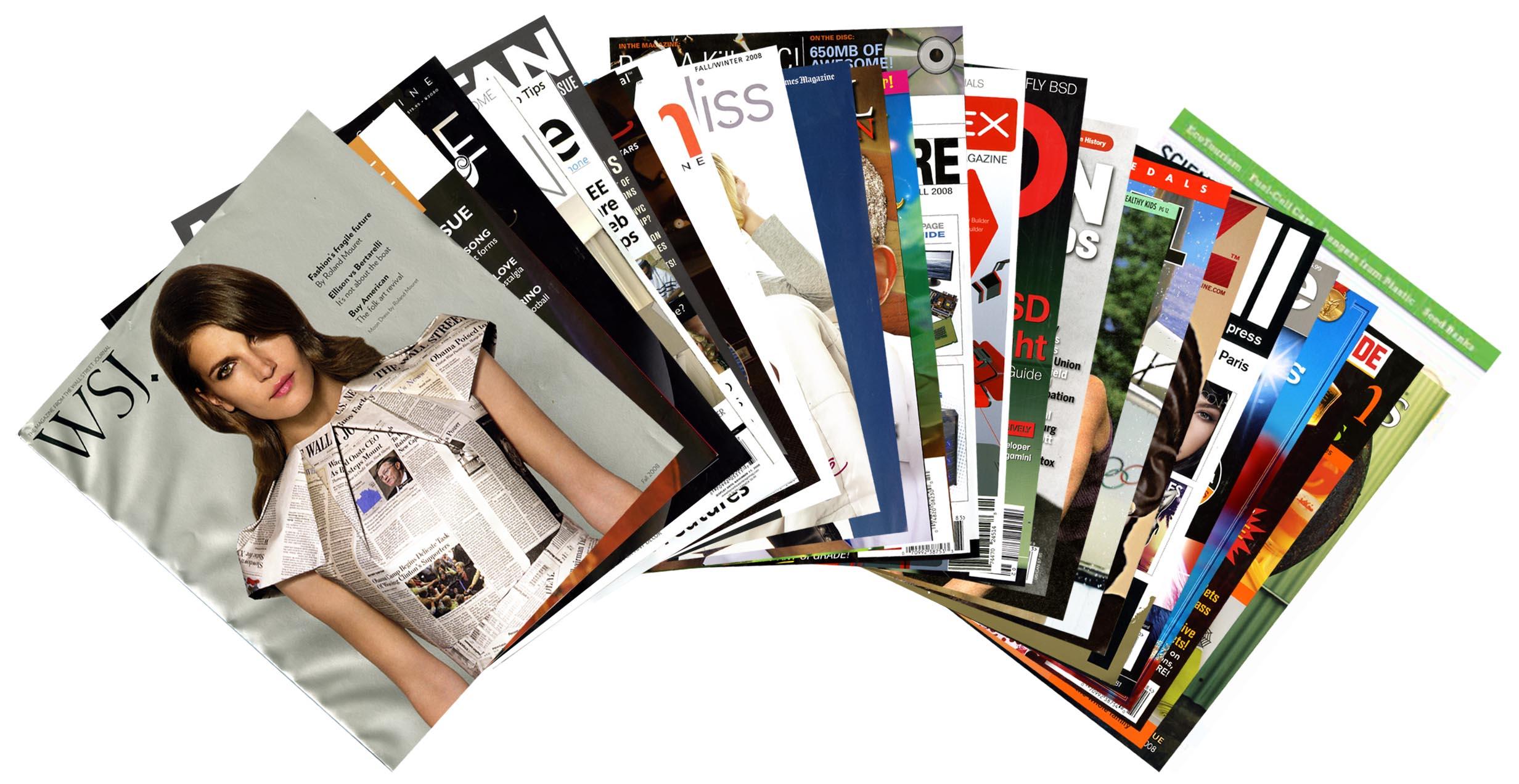 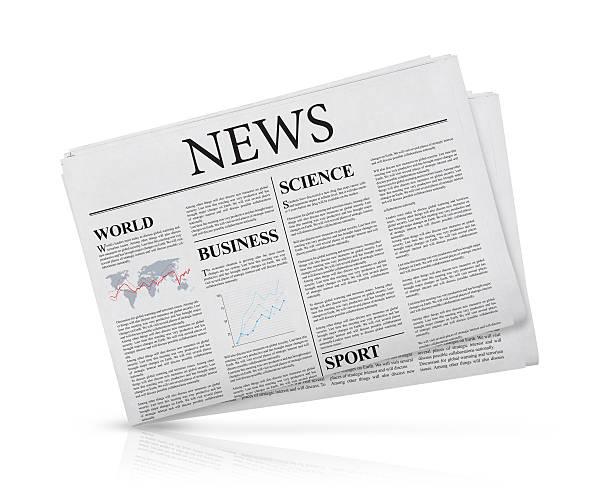 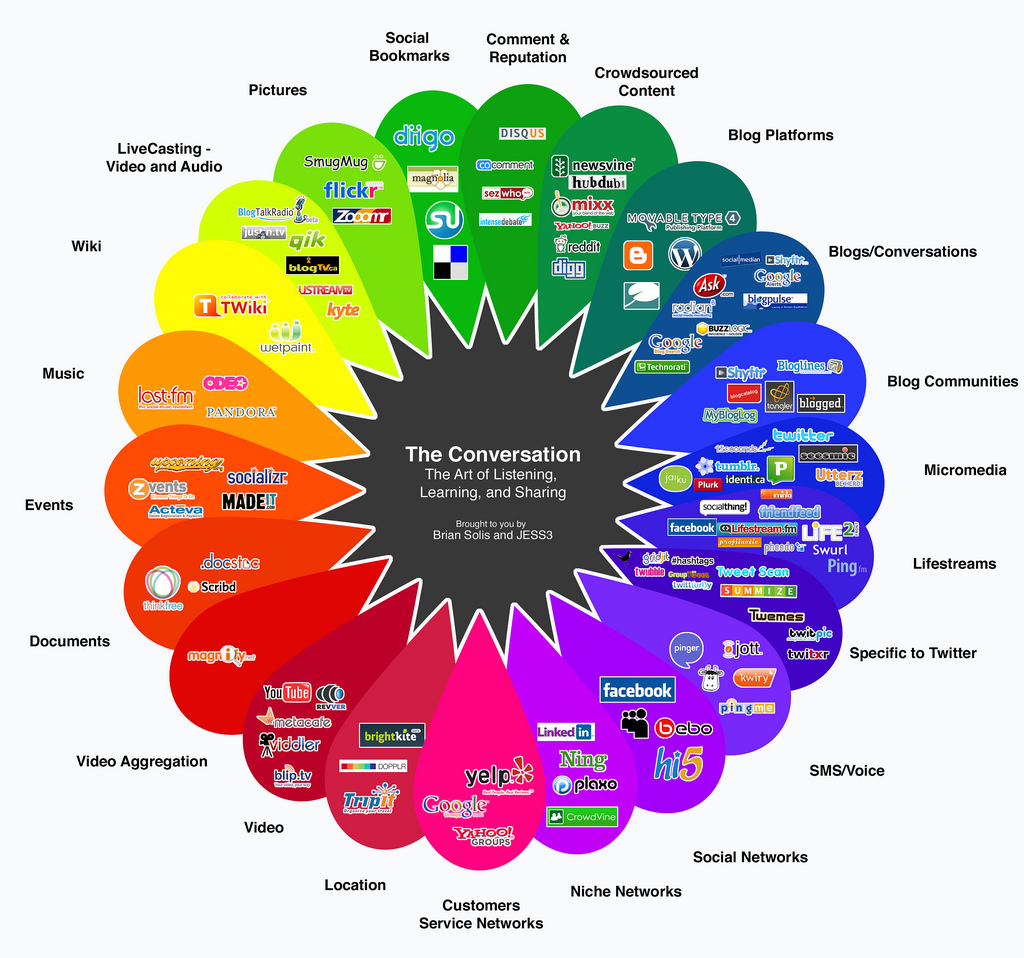 2008
Conversation Prism © Brian Solis & Jess3
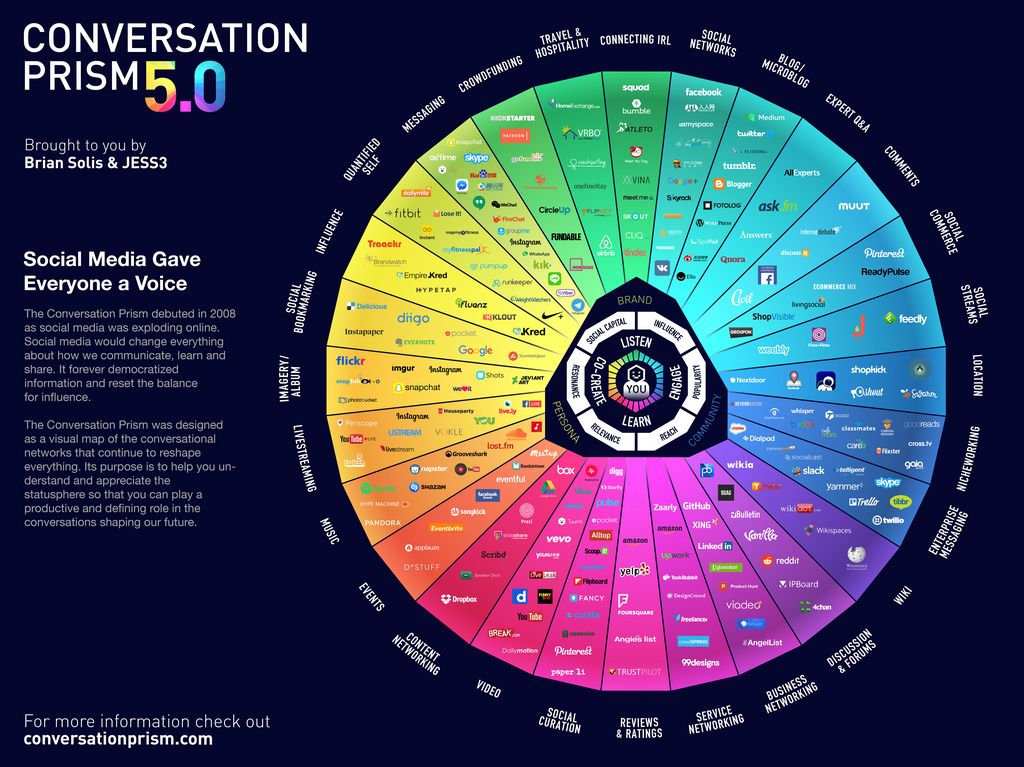 2017
Conversation Prism © Brian Solis & Jess3
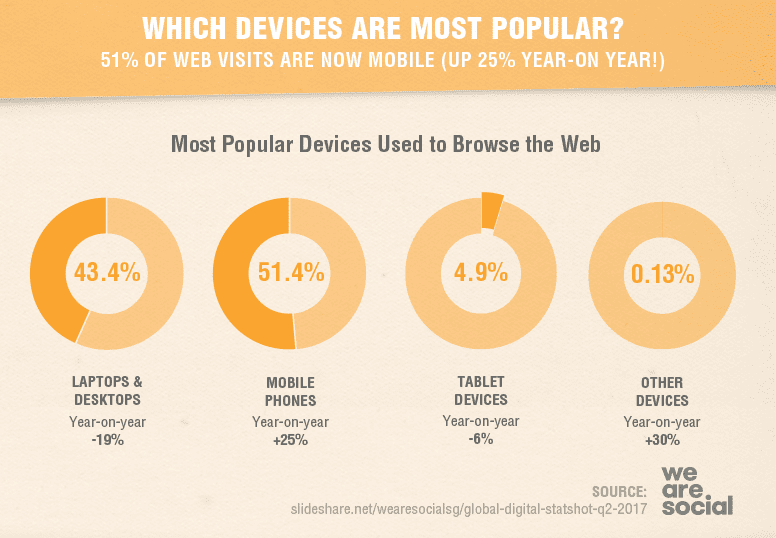 55 Million
Digitally Connected Consumers In Pakistan
52 Million
Smartphone Users In Pakistan
93% Online Experiences
Start With A Search Engine
100B / month Google.
15% Of Daily Queries Are New To Google
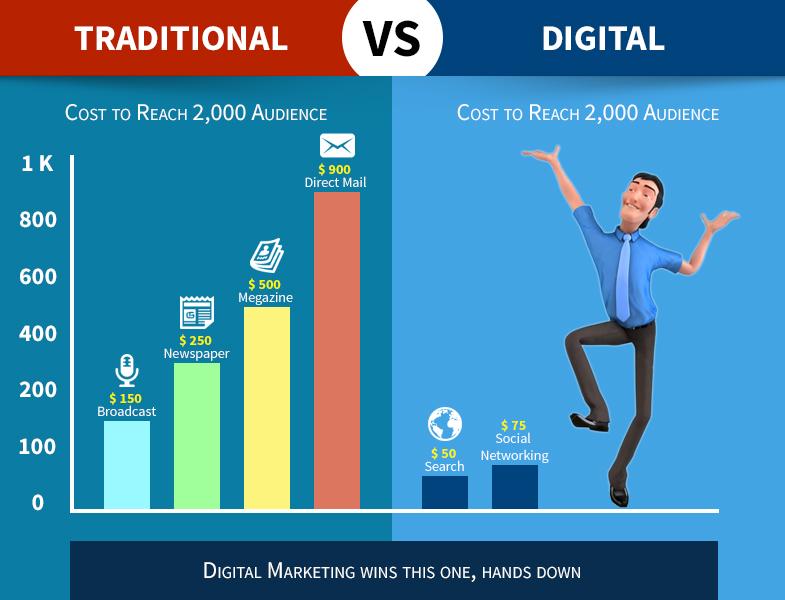 WHY DO WE NEED MARKETING?
Importance of Marketing for SMEs or any business.
Draw a Business Plan on Whiteboard
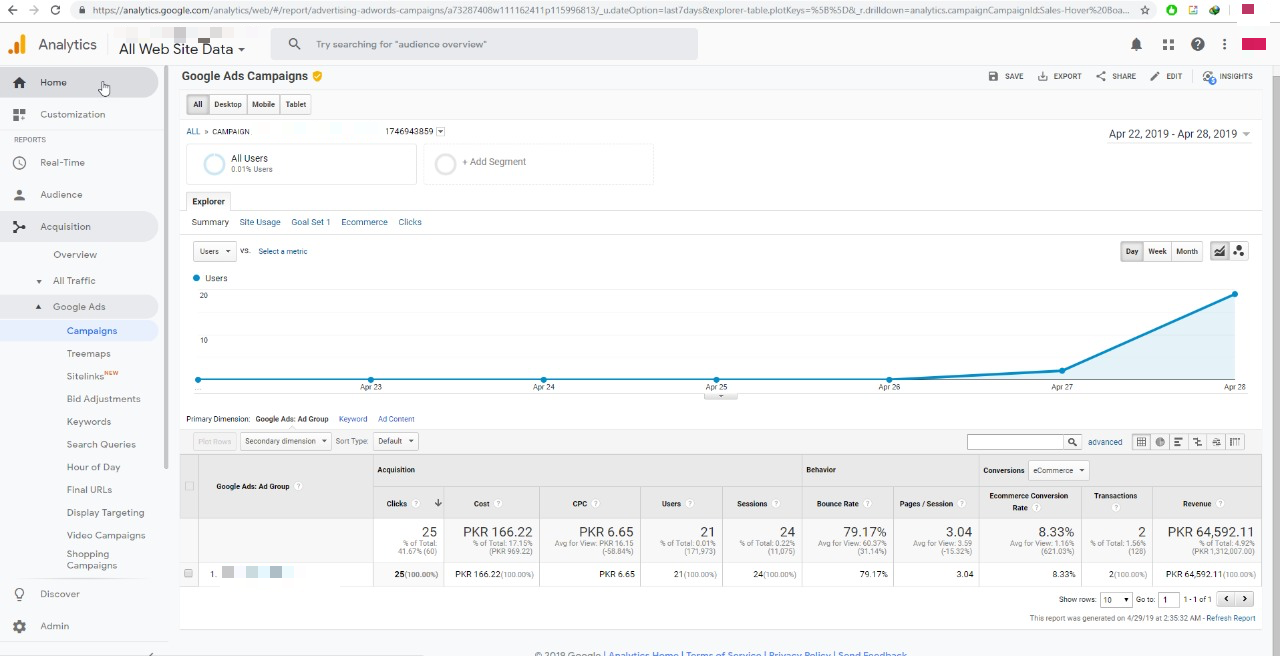 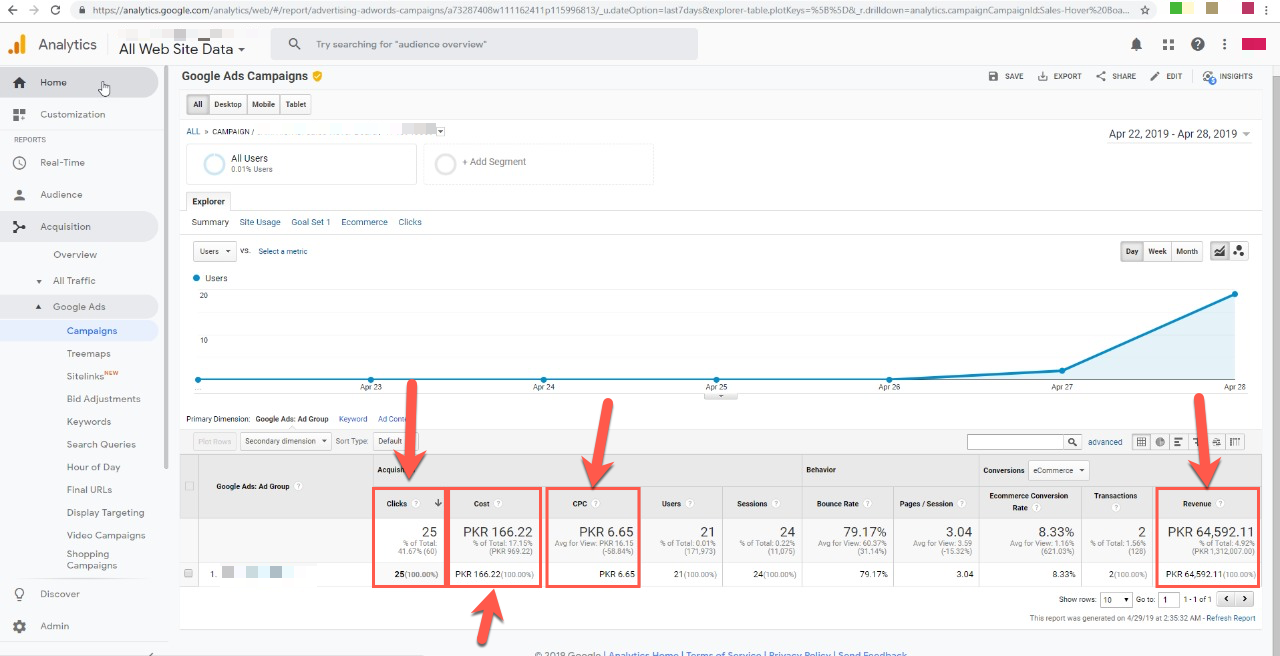 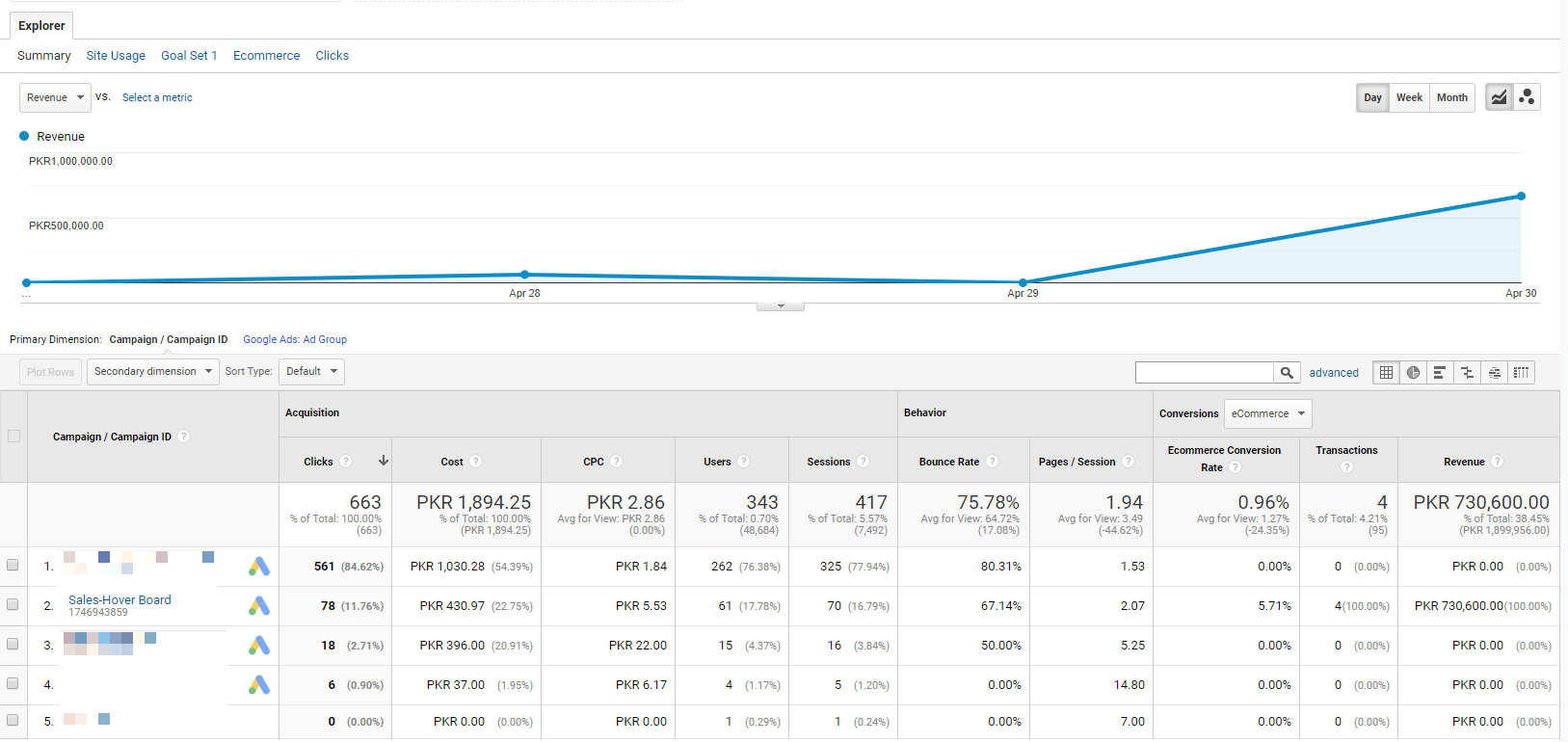 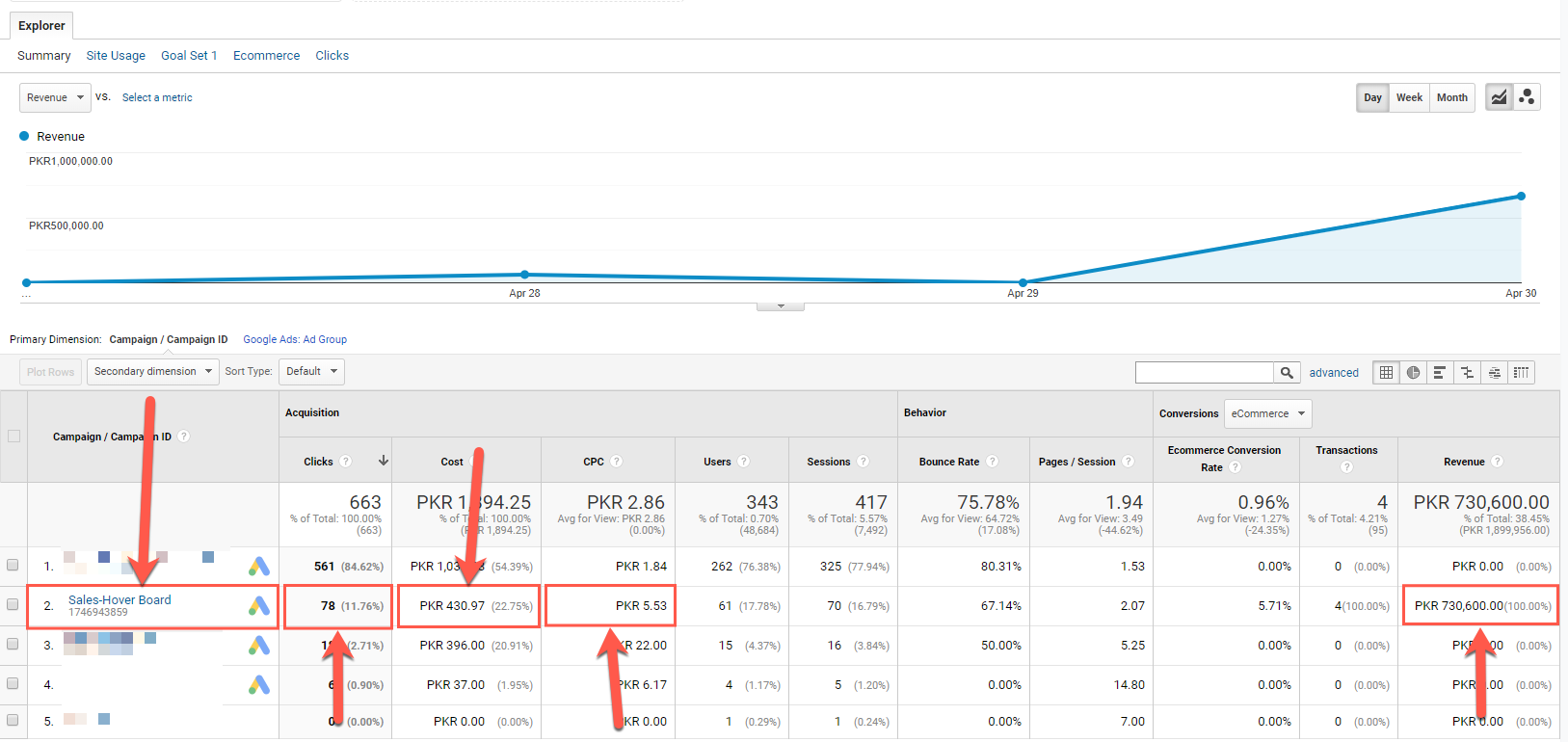 WHAT IS DIGITAL MARKETING?
How does it work?
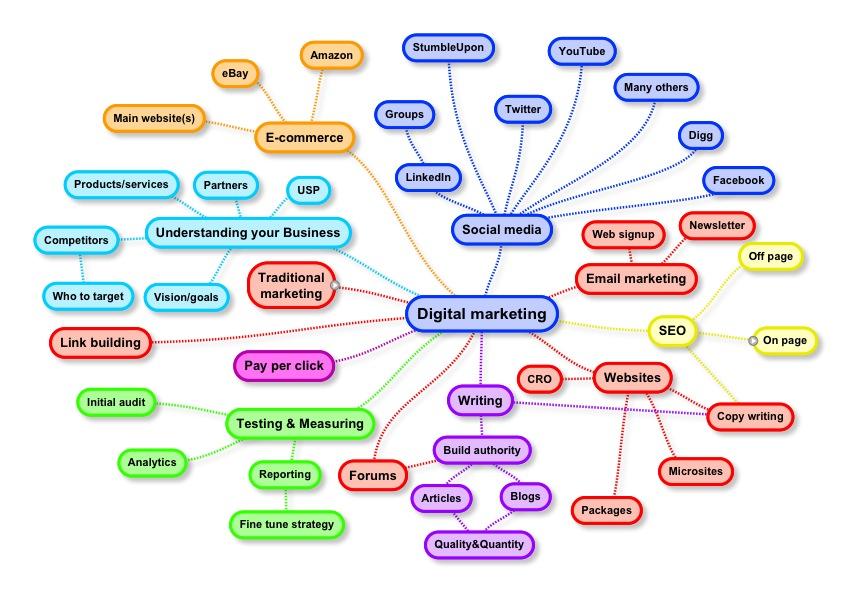 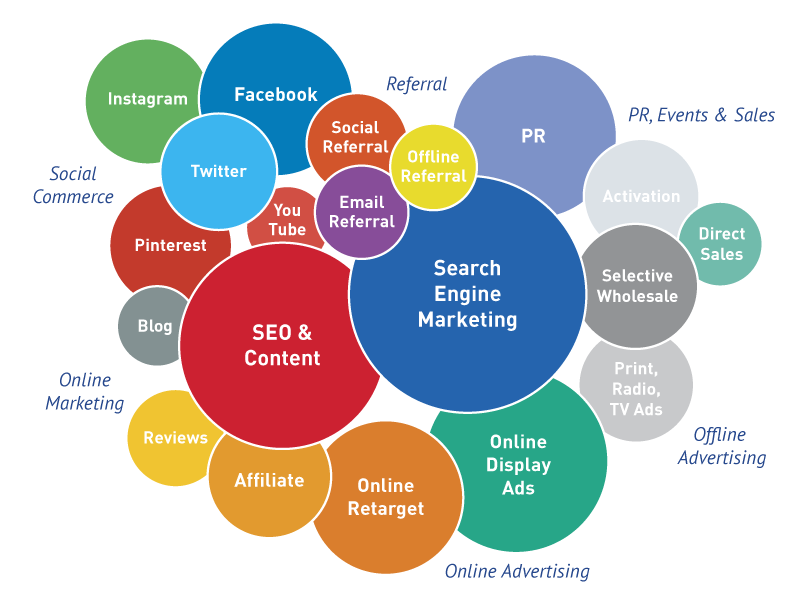 WHAT IS MARKETING?
How does it work?
The activity, set of institutions, and processes for creating, communicating, delivering, and exchanging offerings that have value for customers, clients, partners, and society at large.
American Marketing Association
The activity, set of institutions, and processes for creating, communicating, delivering, and exchanging offerings that have value for customers, clients, partners, and society at large.
American Marketing Association
WHAT IS COMMUNICATION?
The role of communication in Digital Marketing?
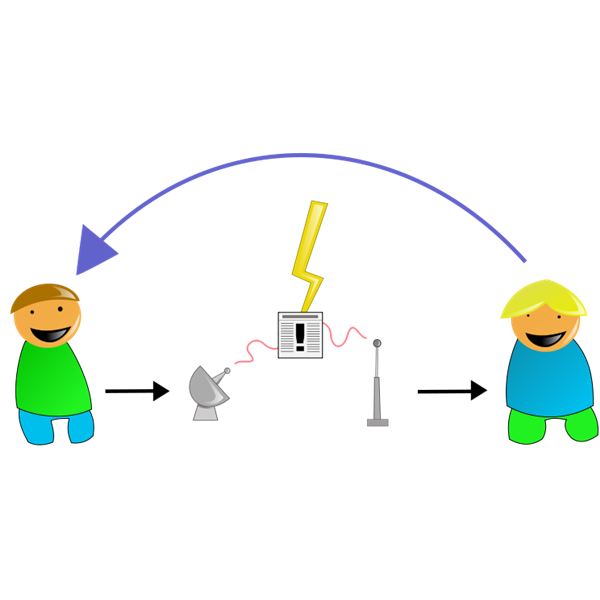 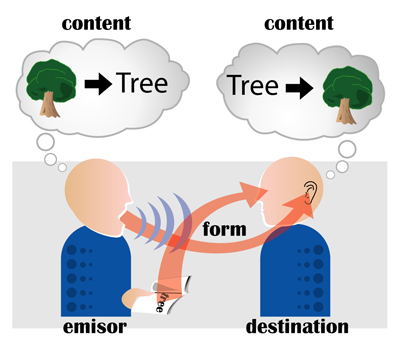 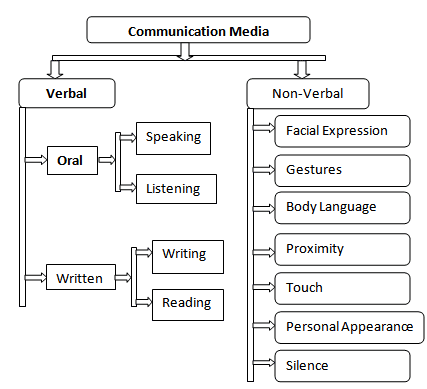 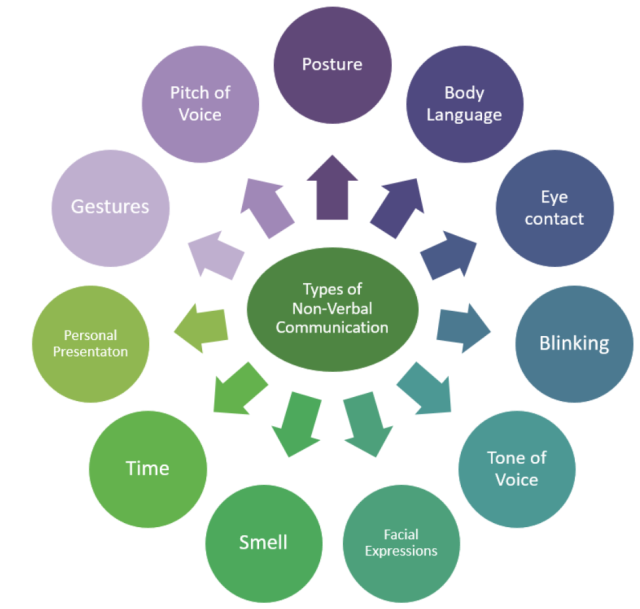 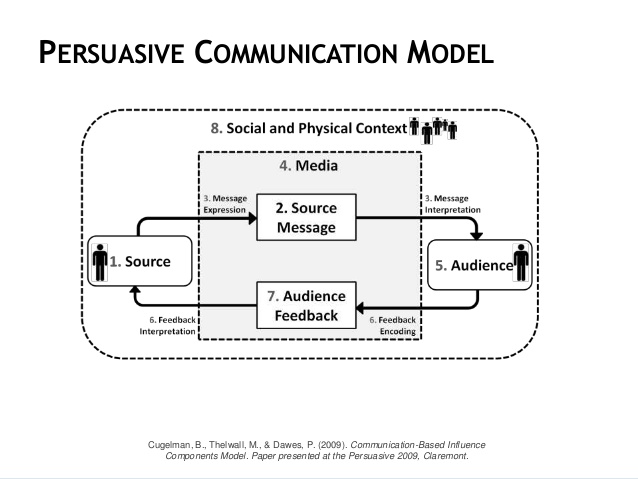 Forms of Communication
Interpersonal Communication
Intra Personal Communication
Group Communication
Mass Communication
37
DIGITAL MARKETING TECHNIQUES & FUNNELS
Understand digital marketing techniques and how can they all make a funnel together.
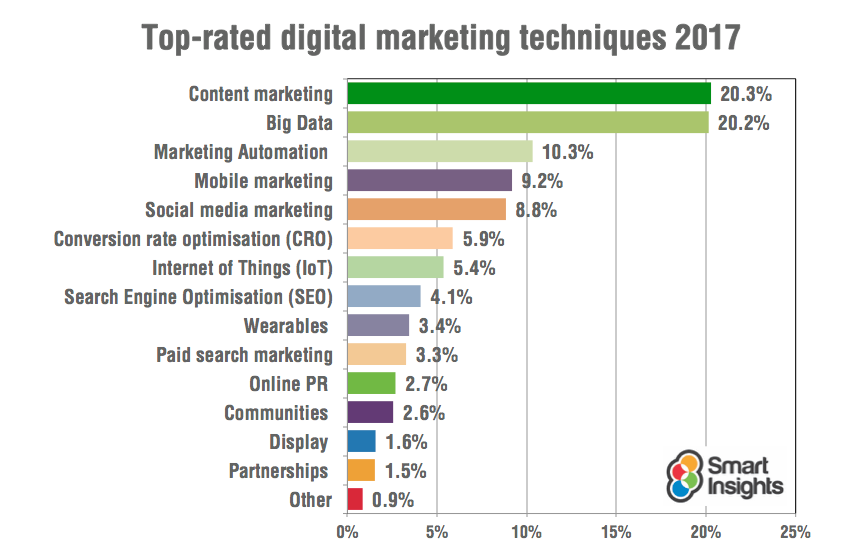 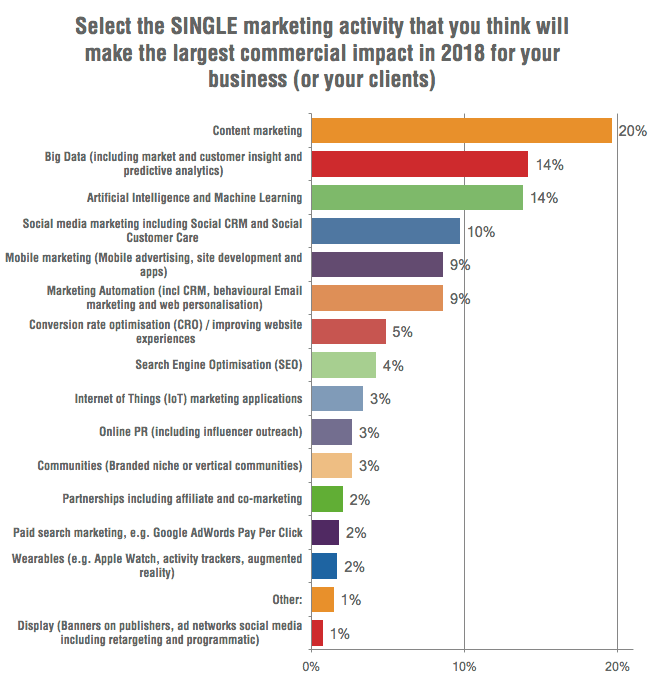 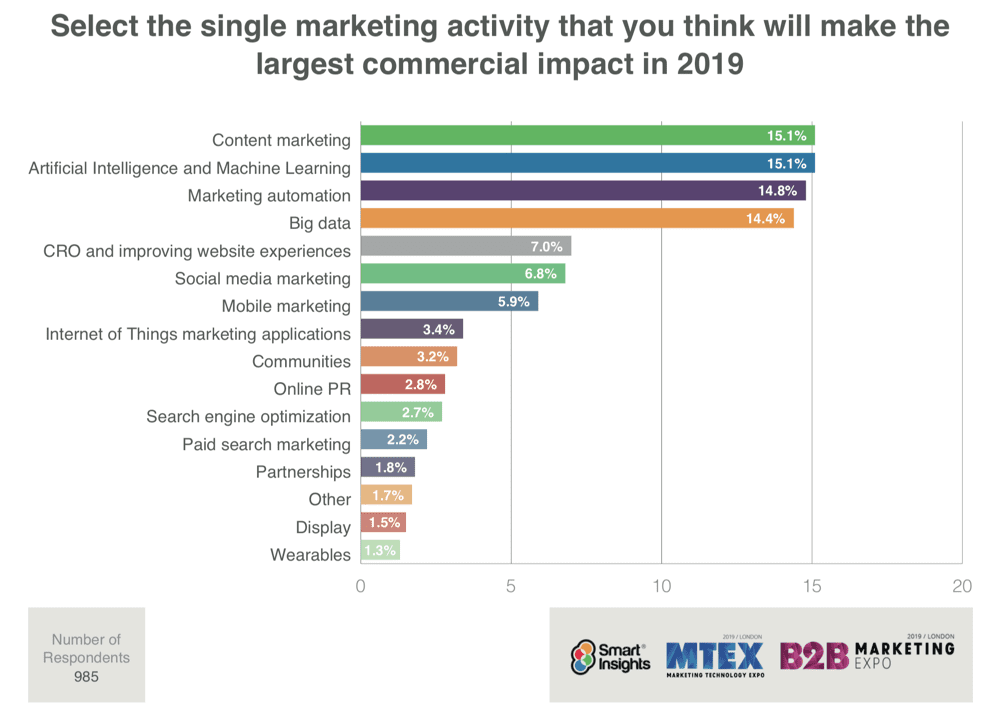 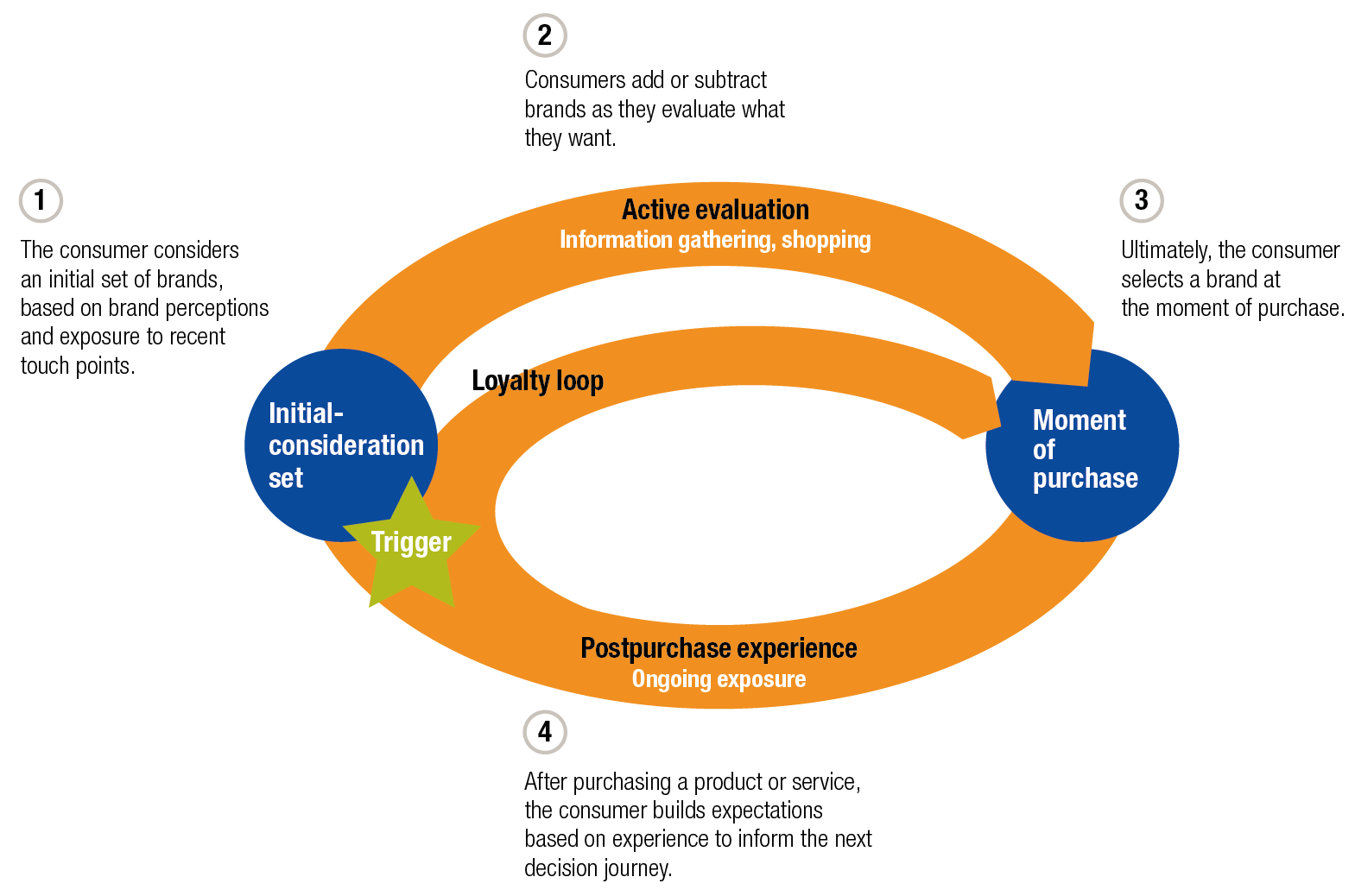 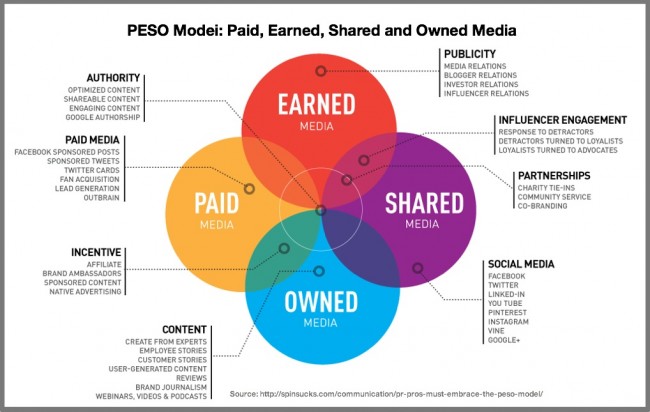 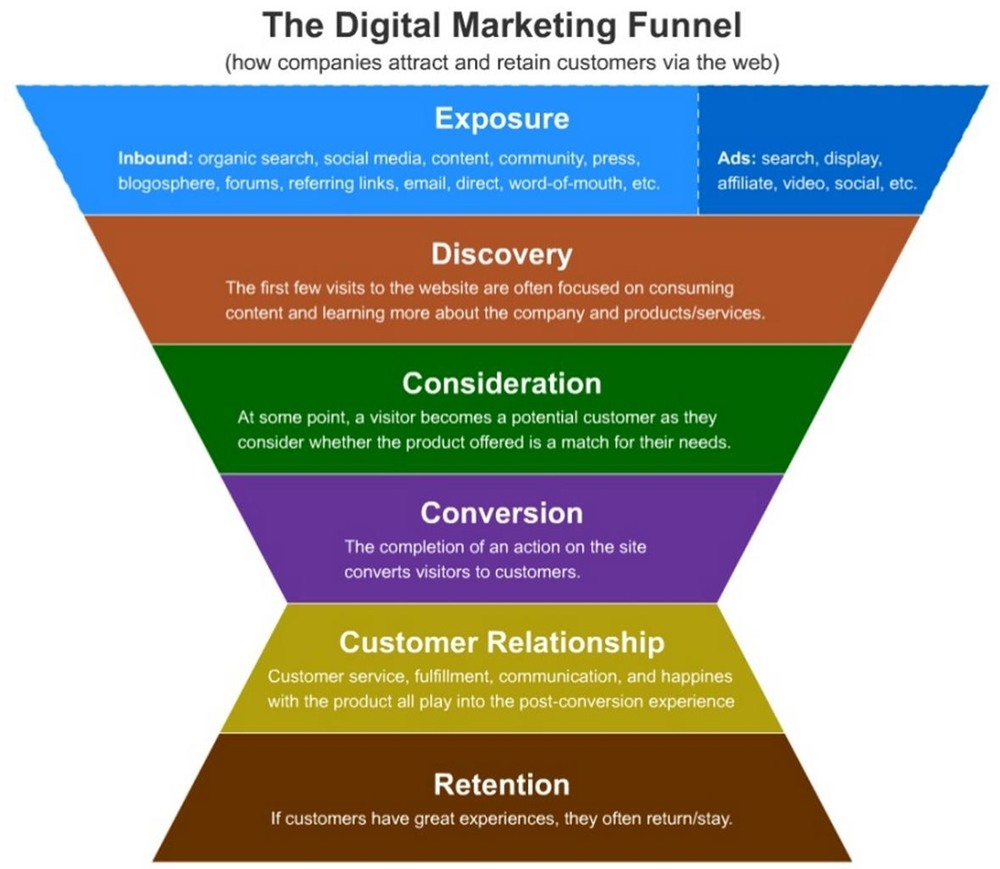 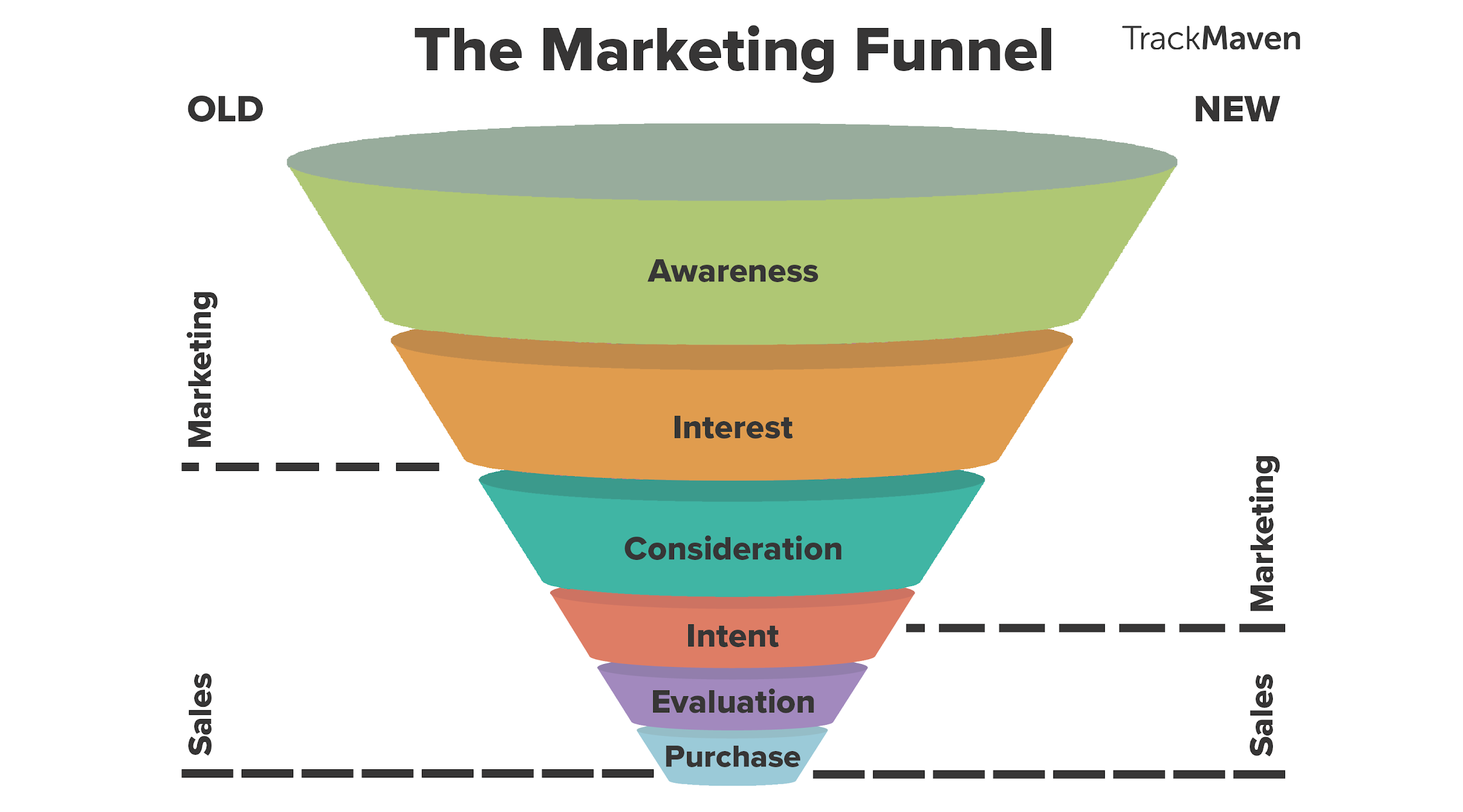 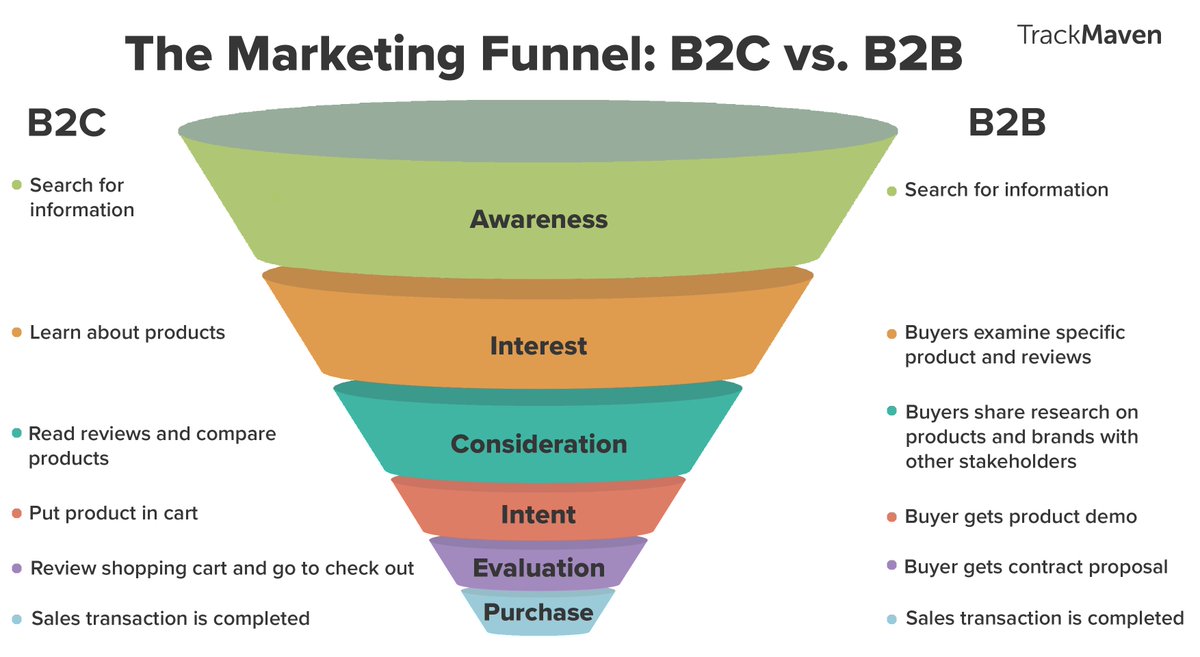 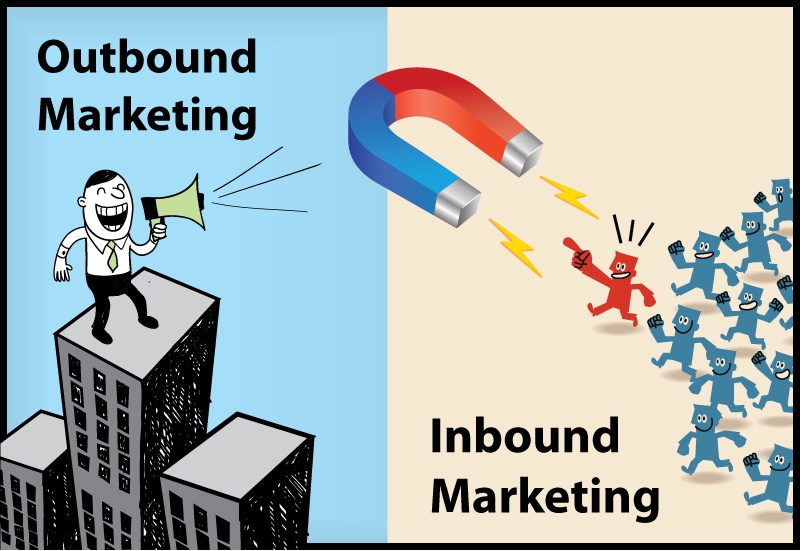 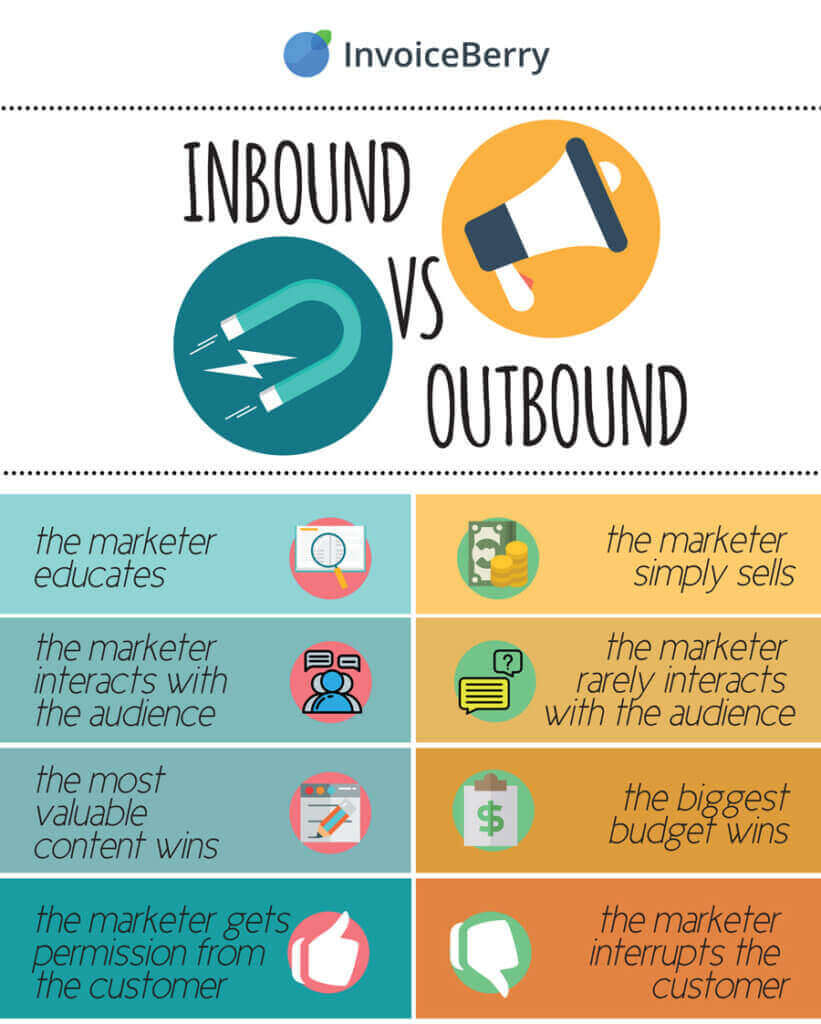 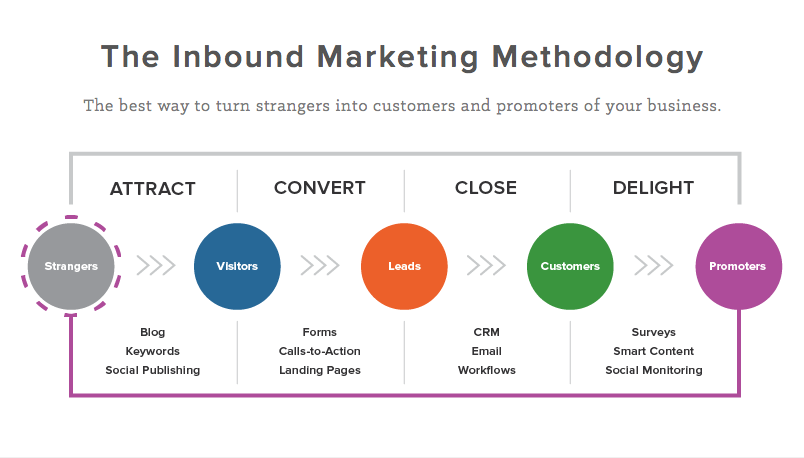 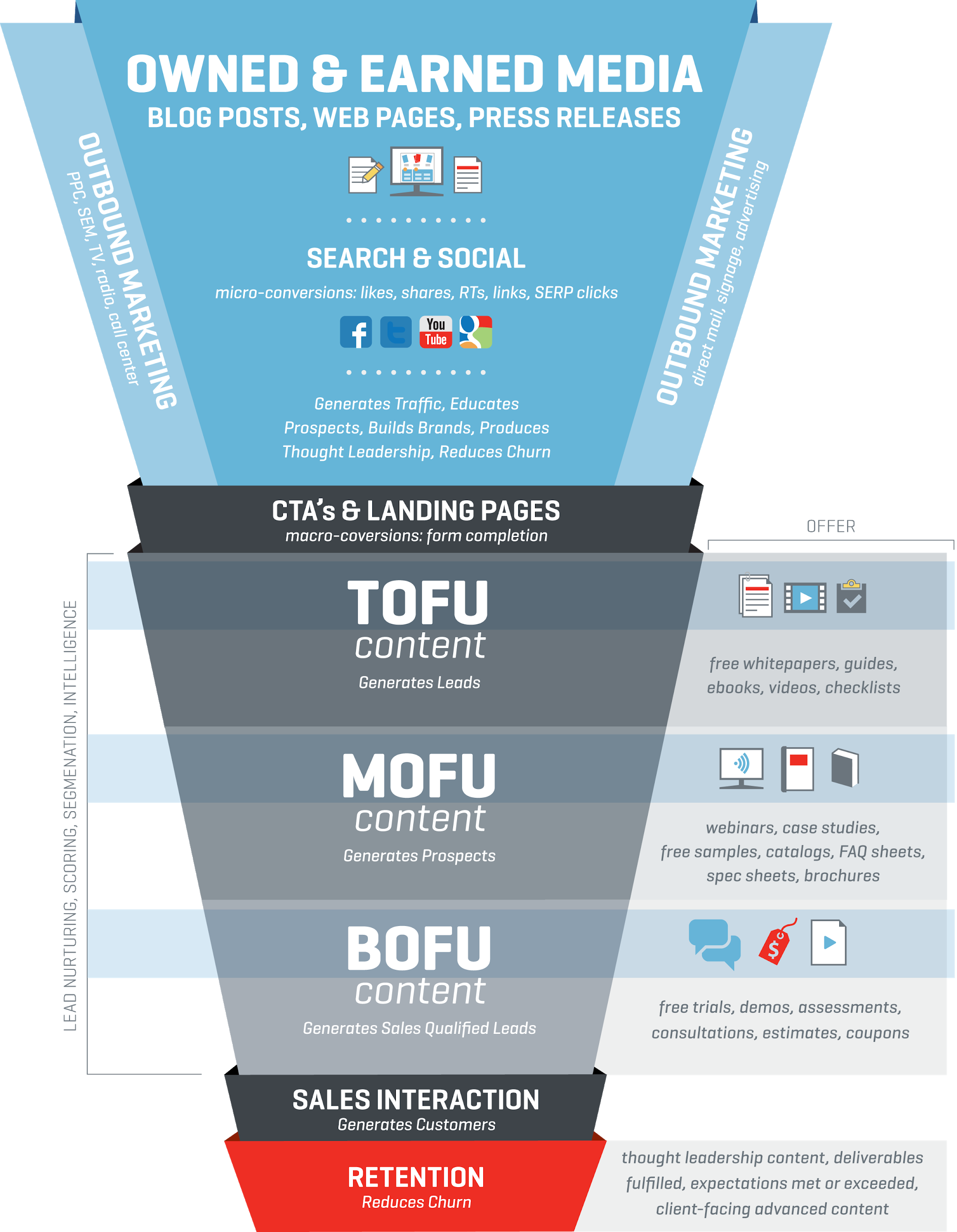 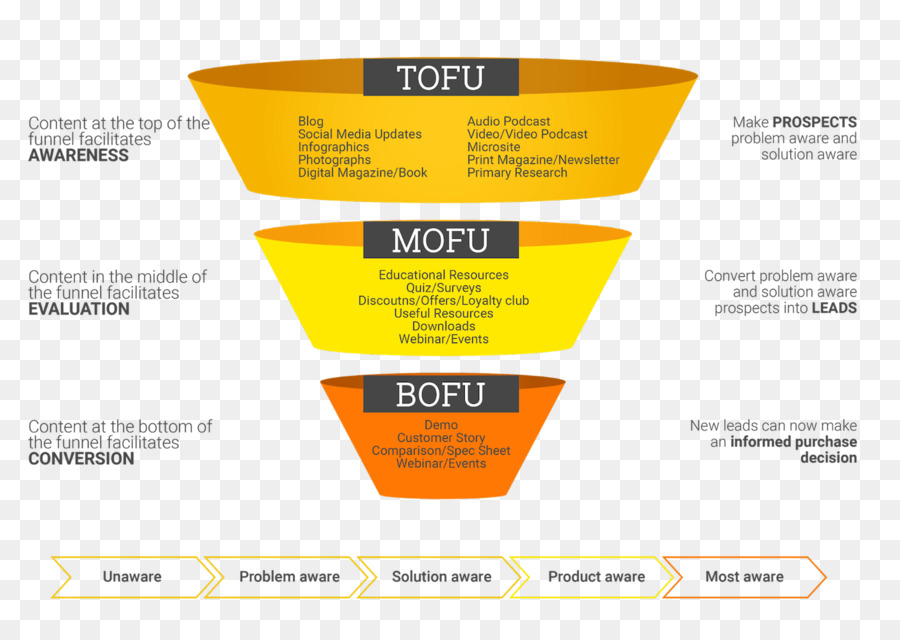 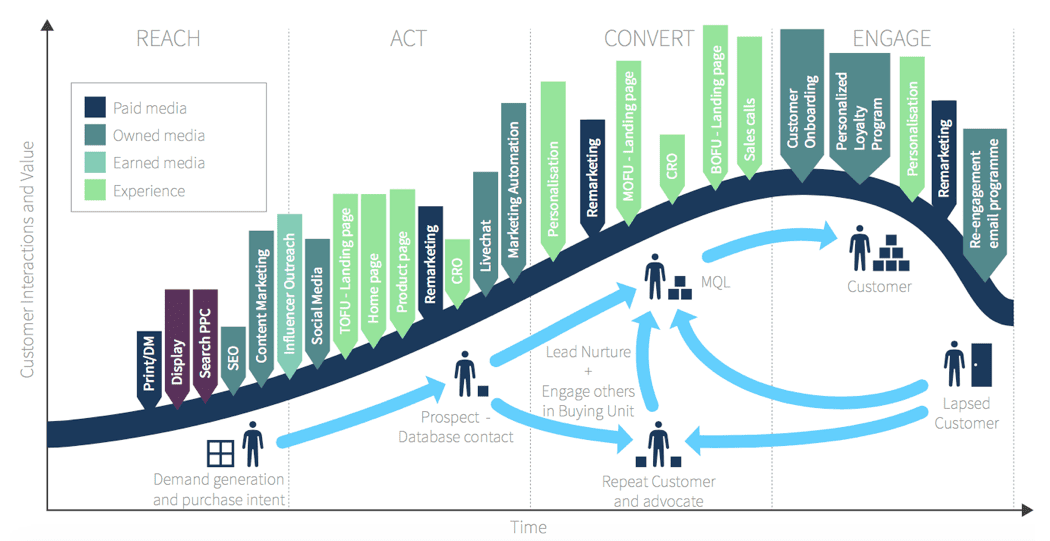 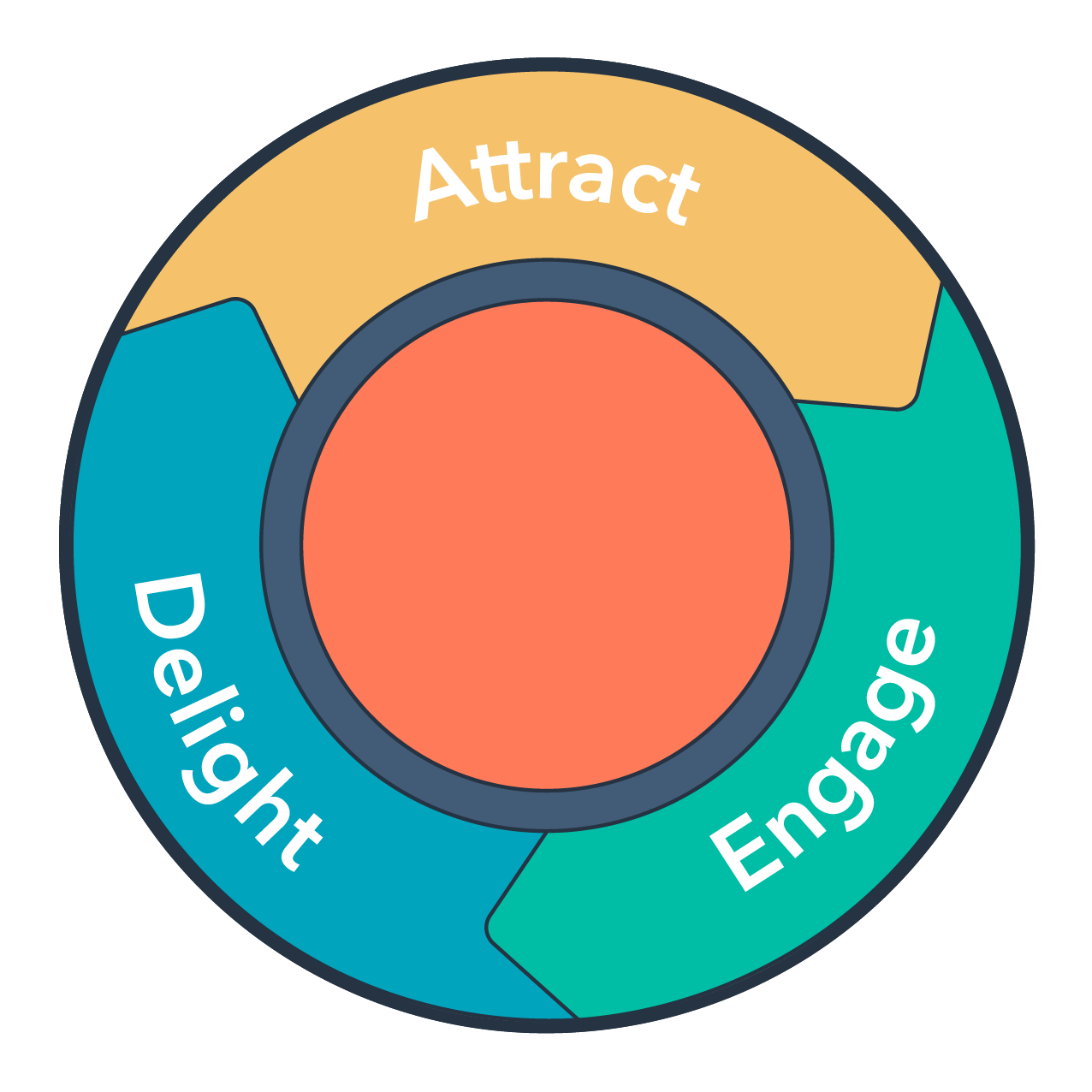 Educate
Engage
Earn
INTRODUCTION TO THE MAIN DIGITAL MARKETING TECHNIQUES
SEO, SEM, SMM, Email Marketing and Growth Hacking with Digital Marketing
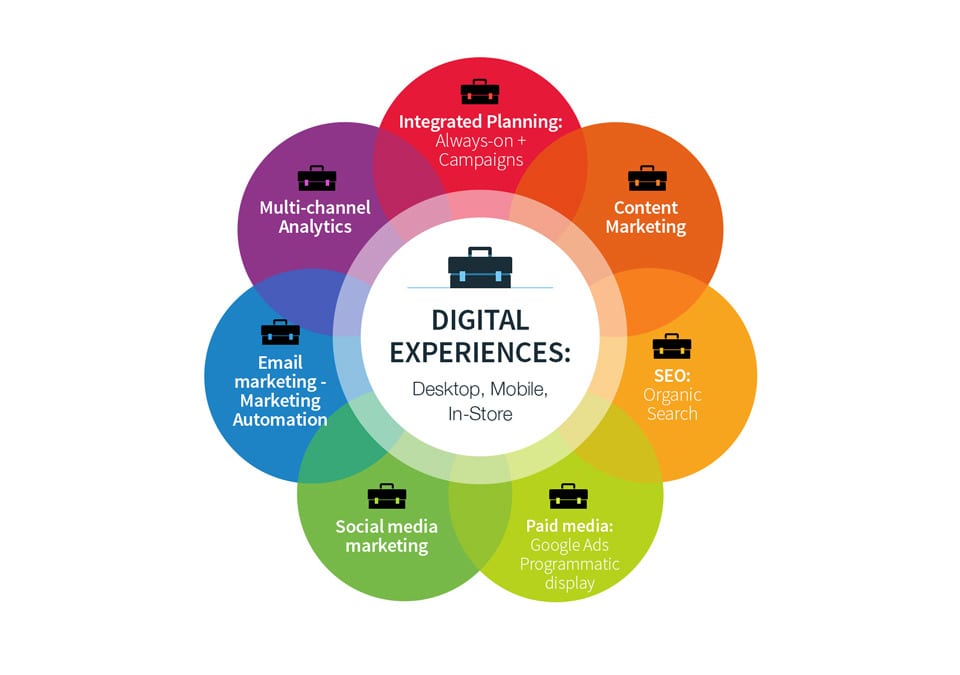 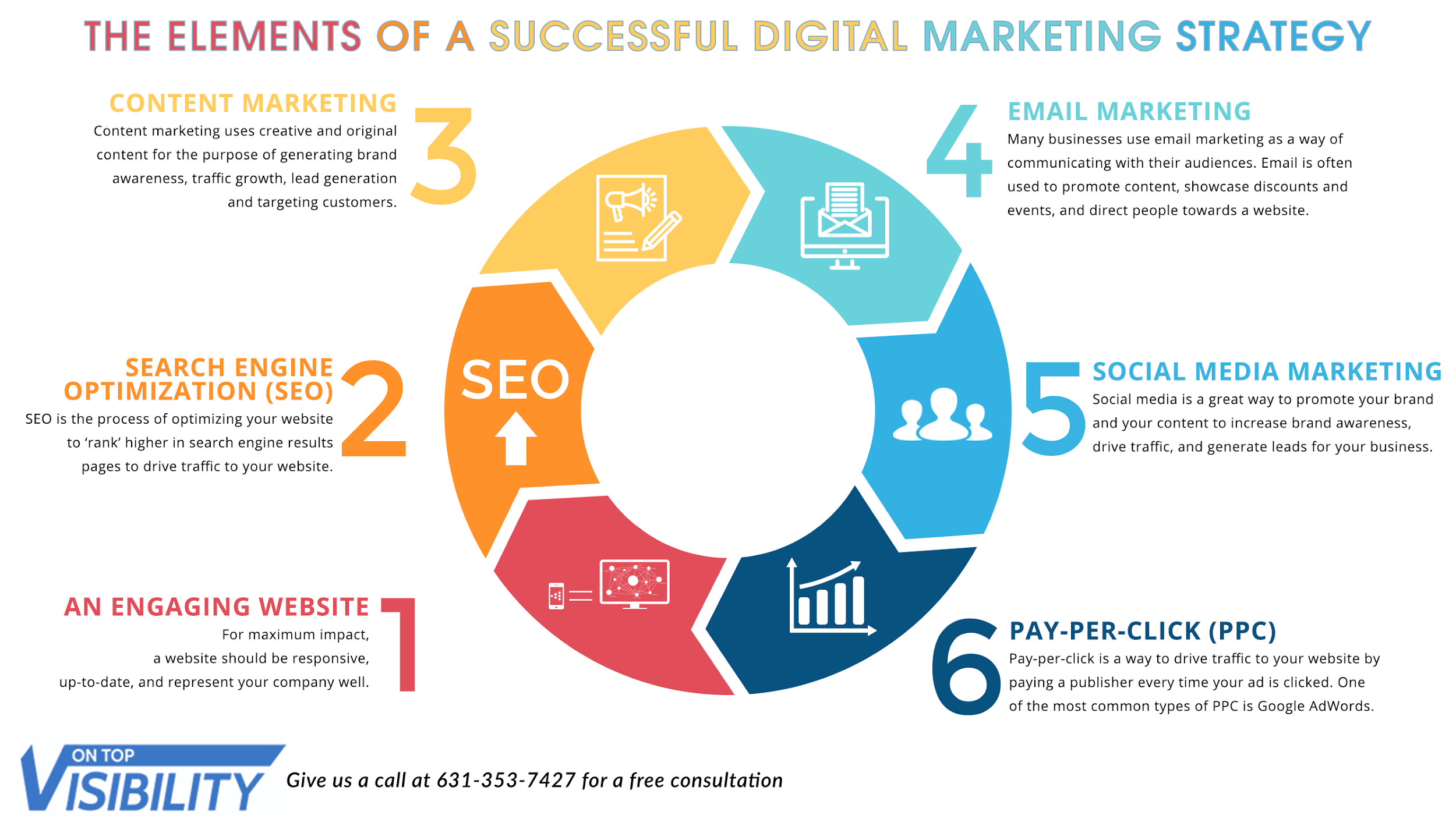 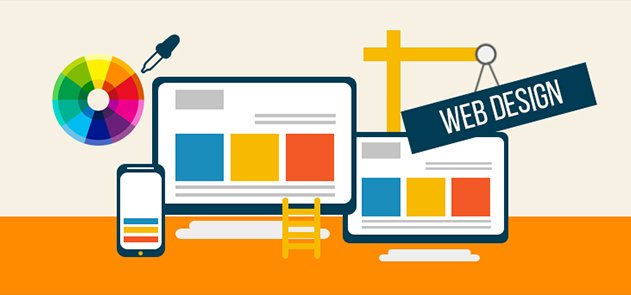 “75% of consumers admit that they judge businesses’ credibility based on their website design.”
A Stanford web credibility research, according to Kinesis Inc.
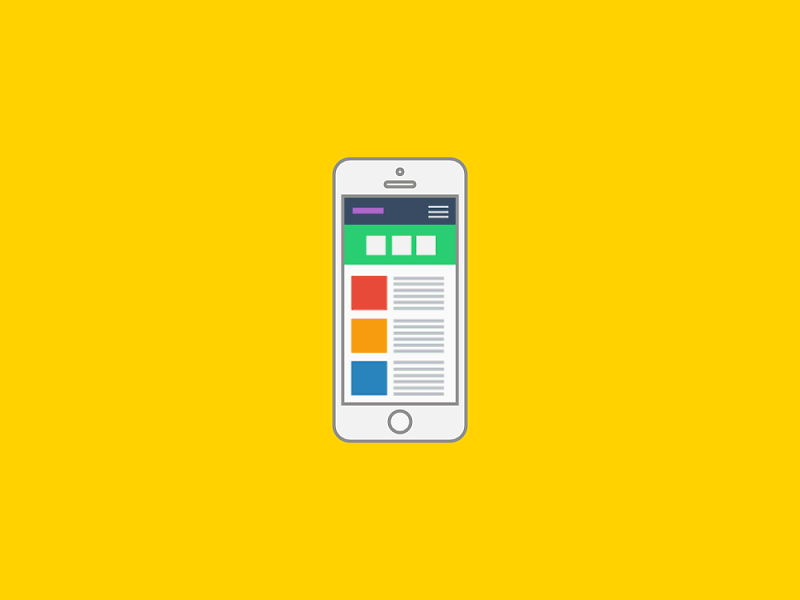 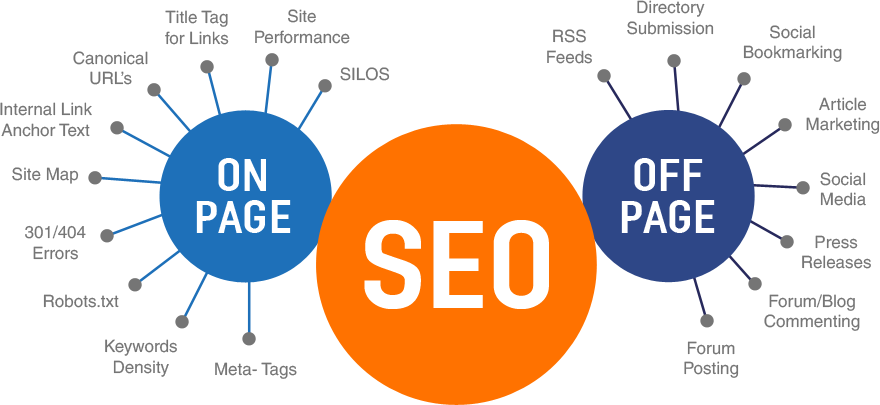 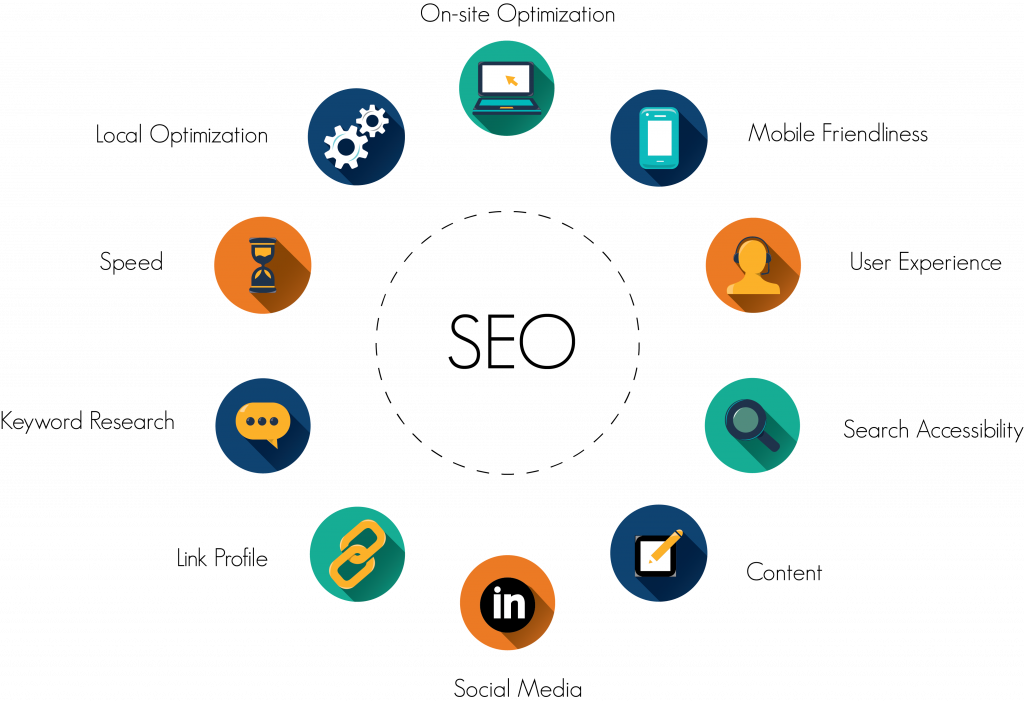 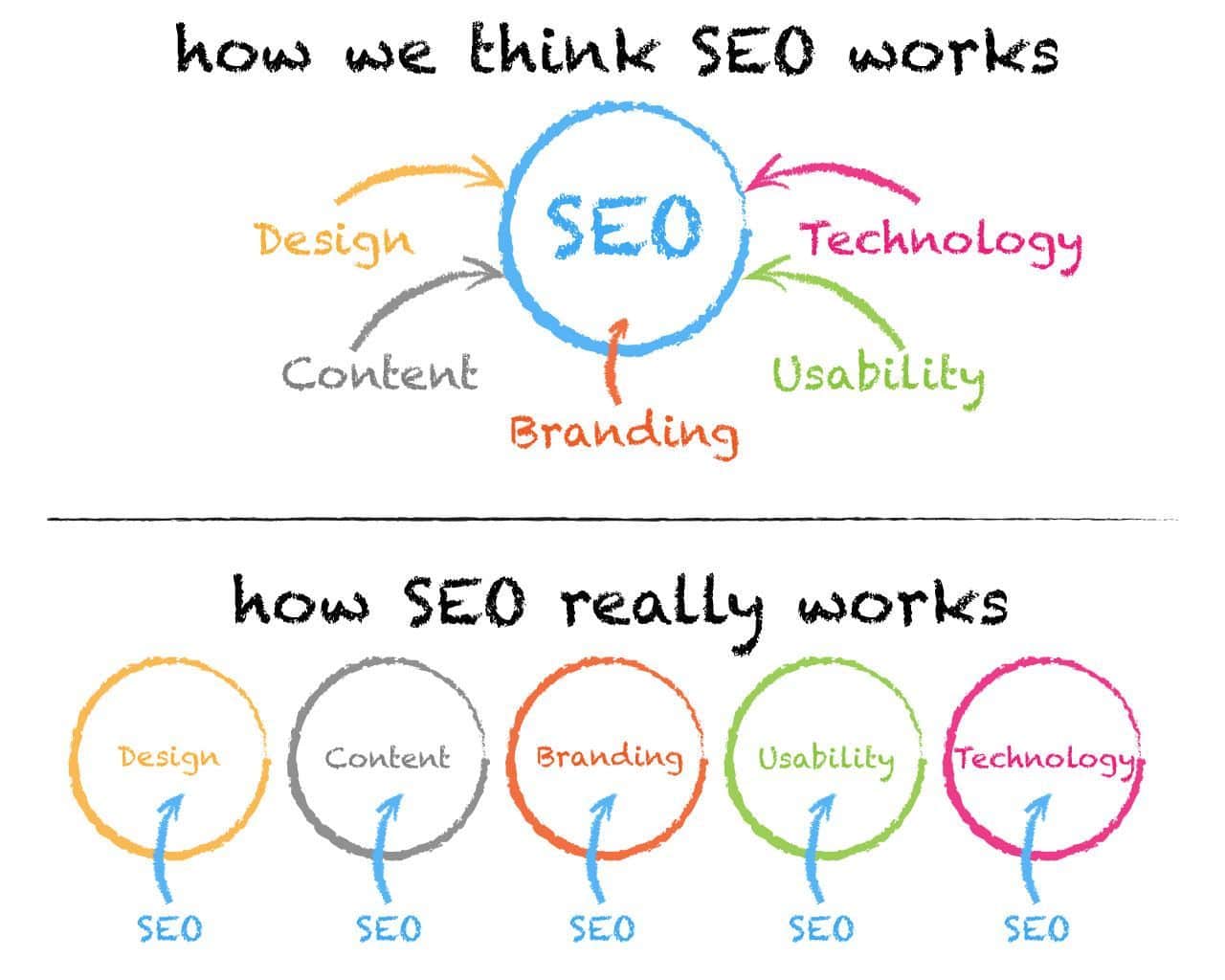 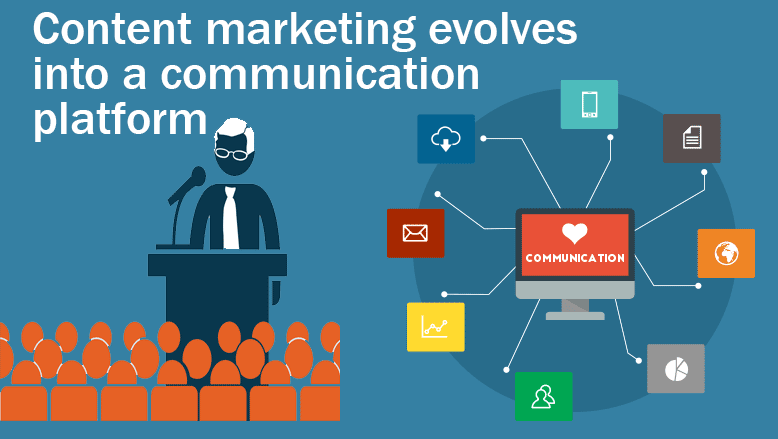 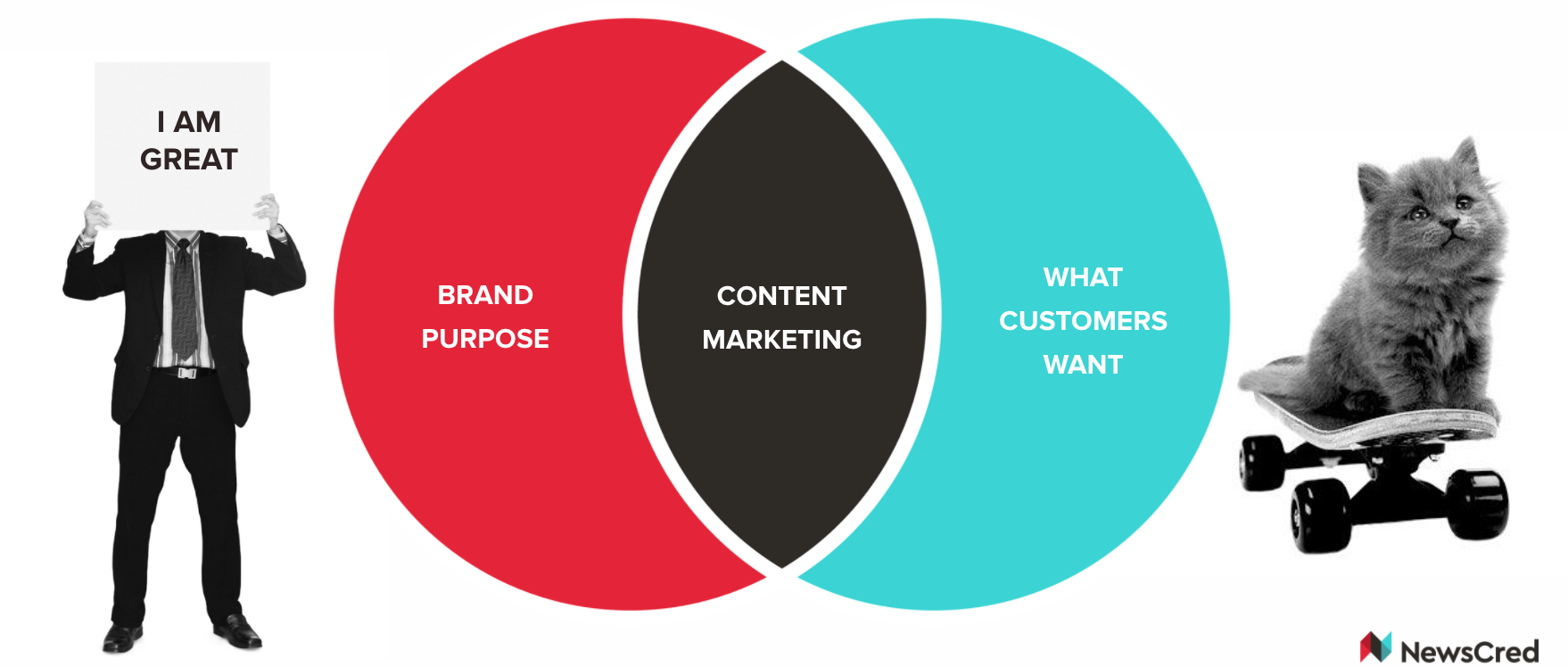 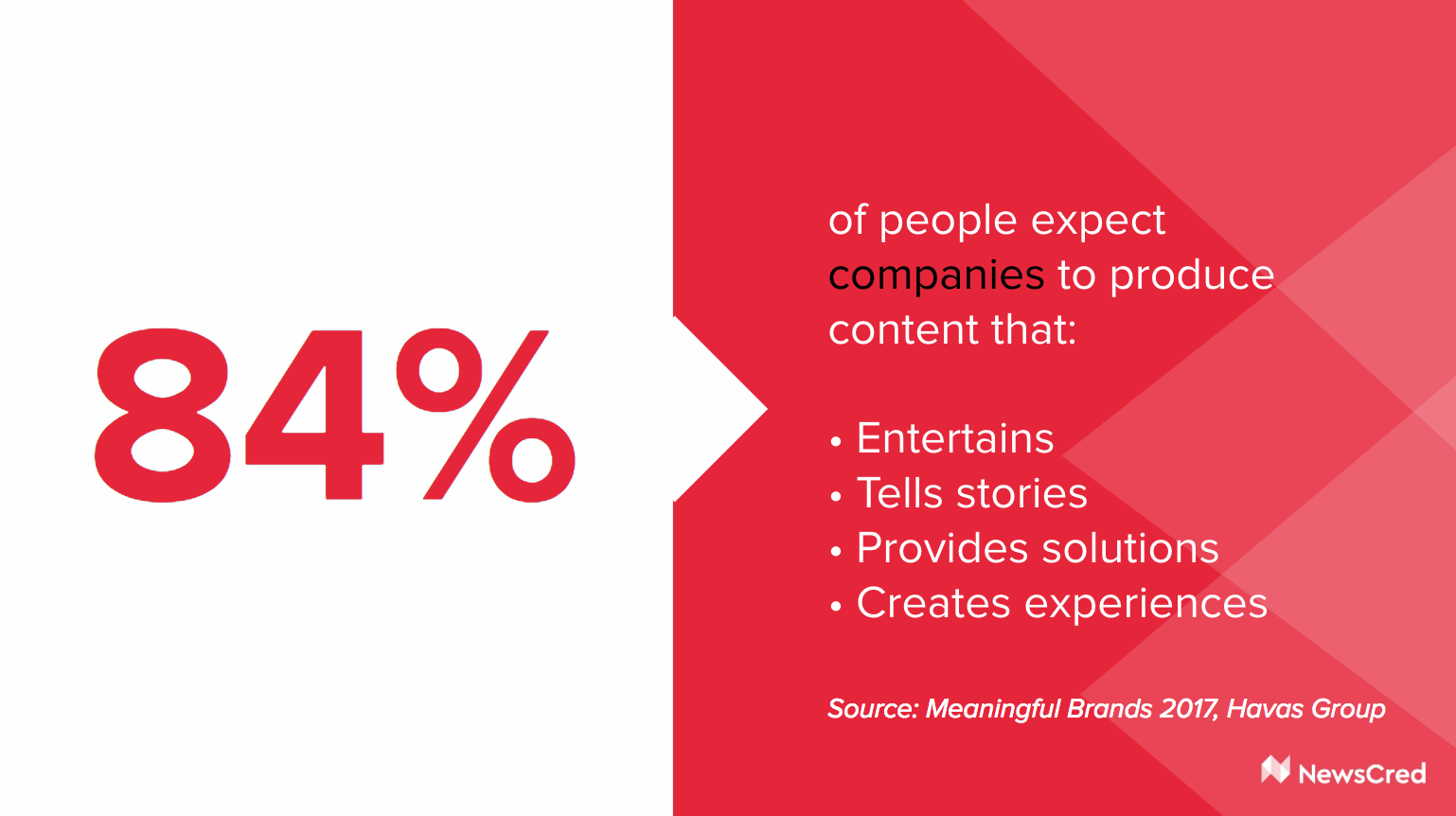 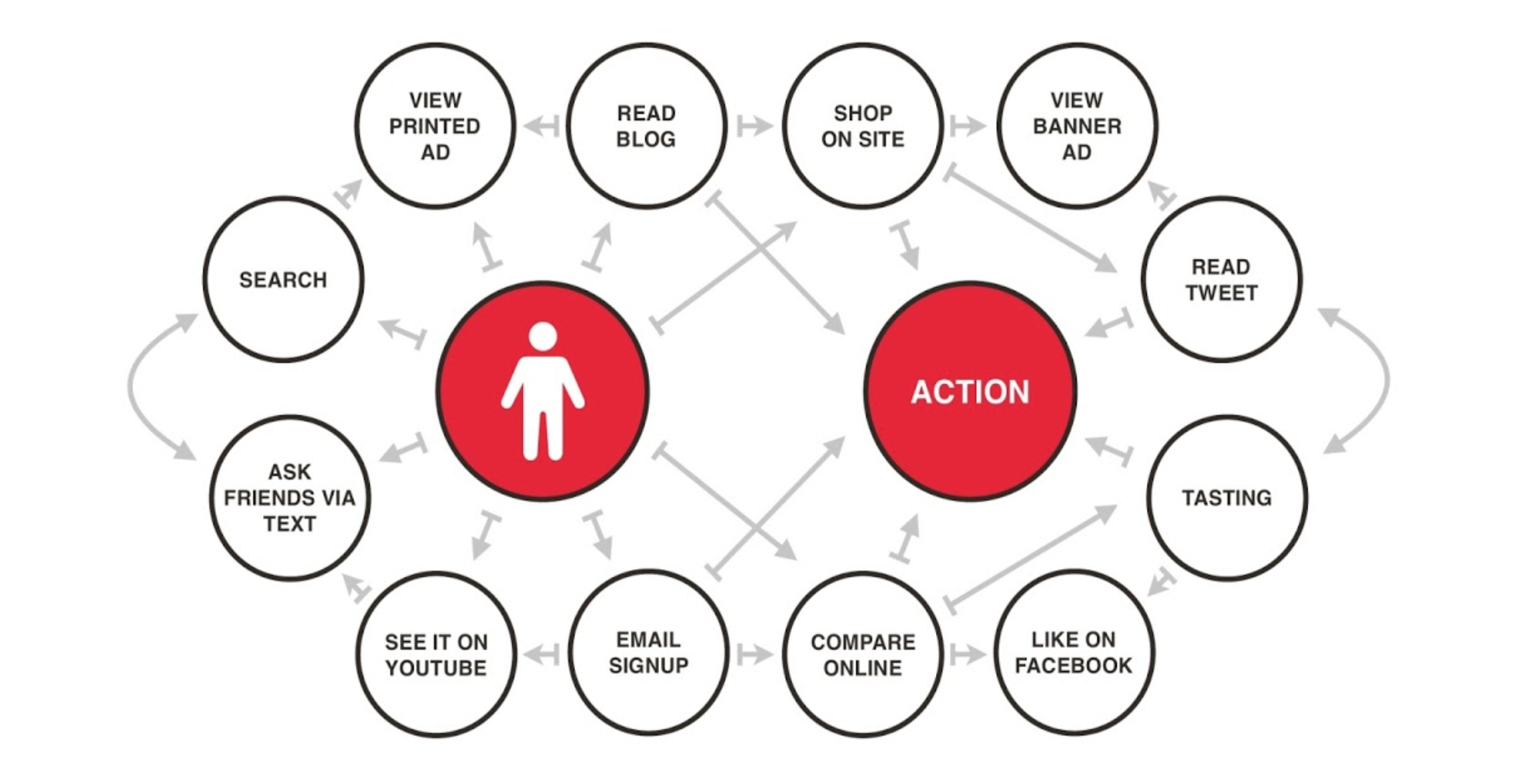 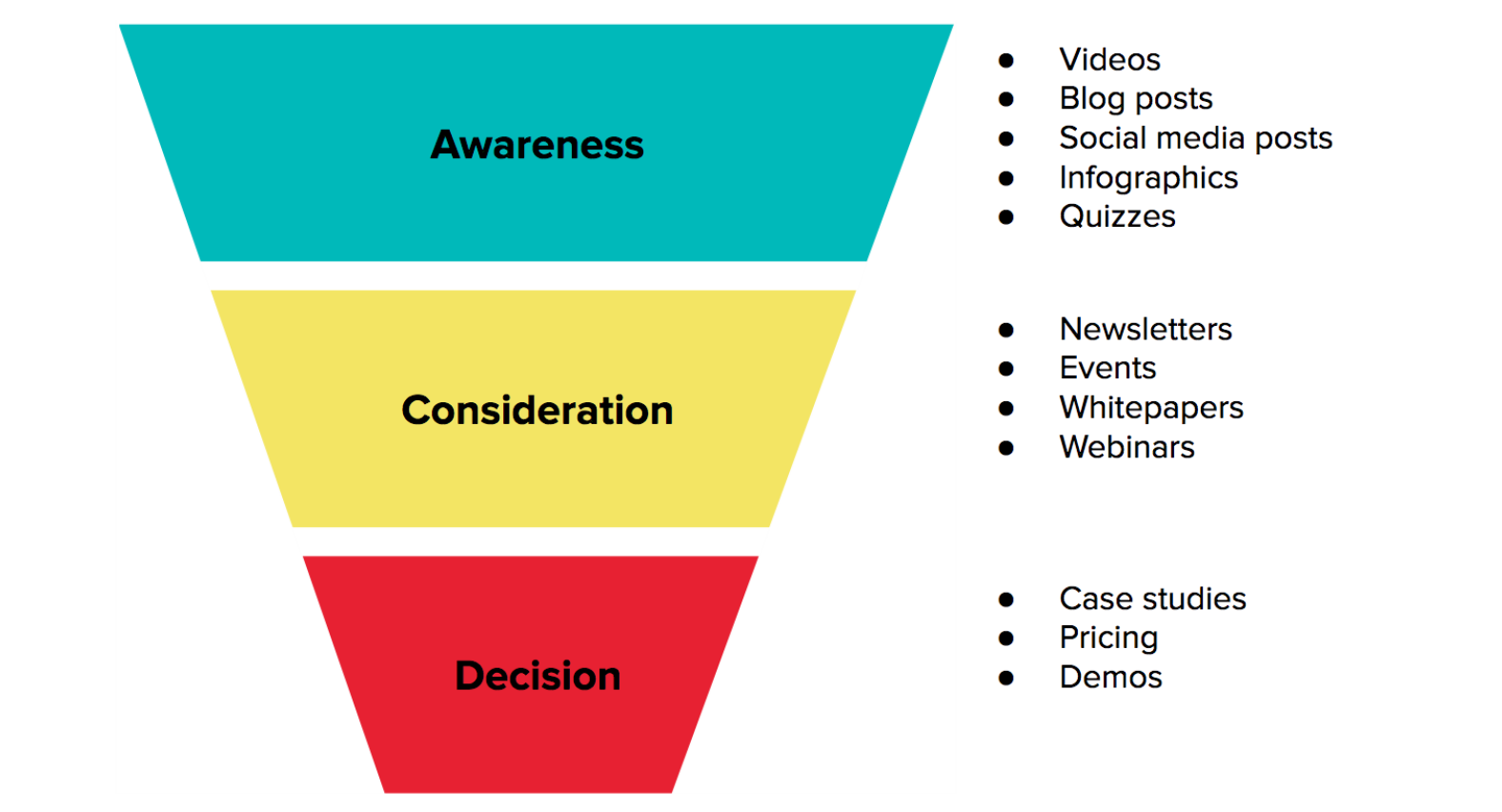 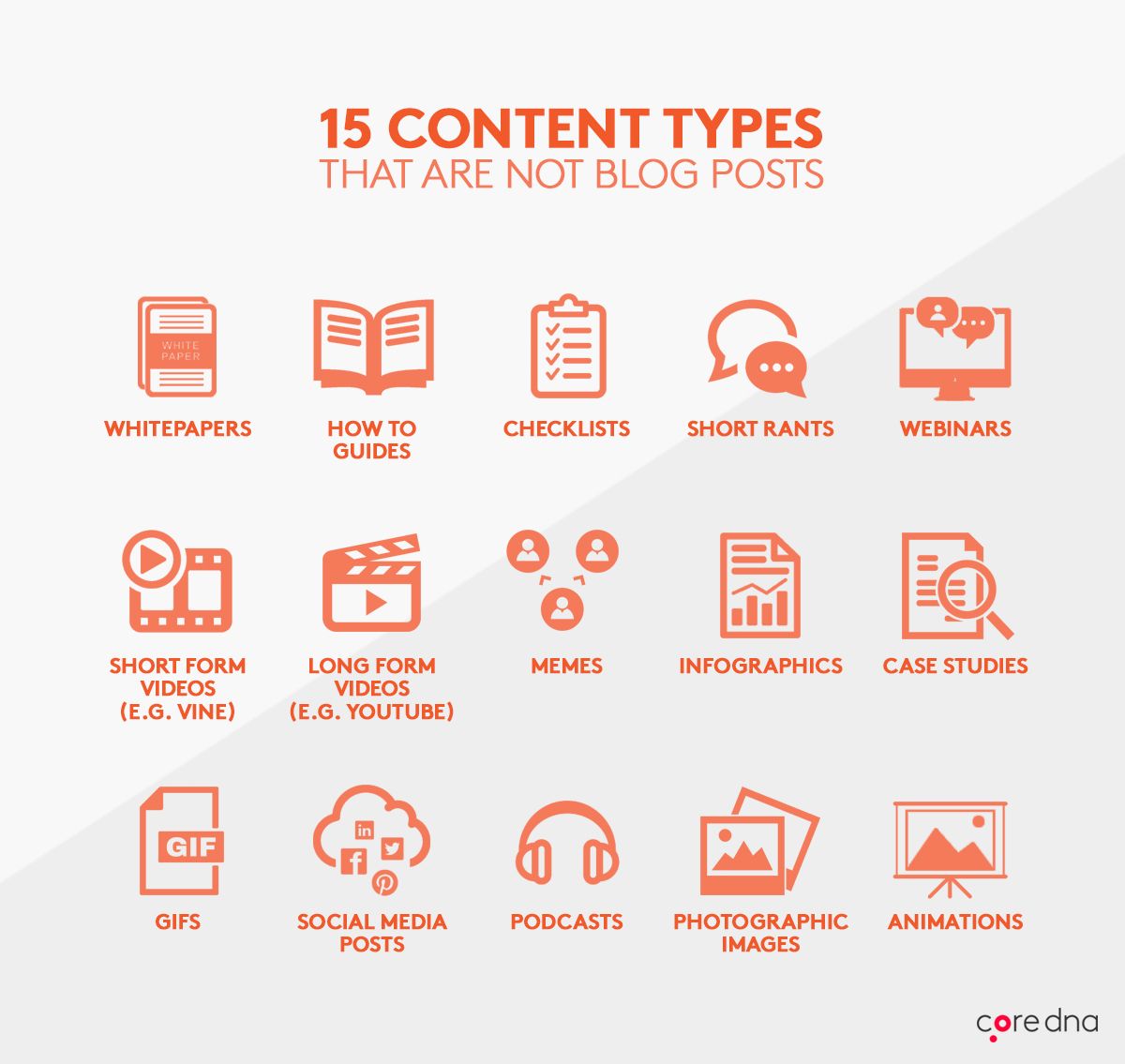 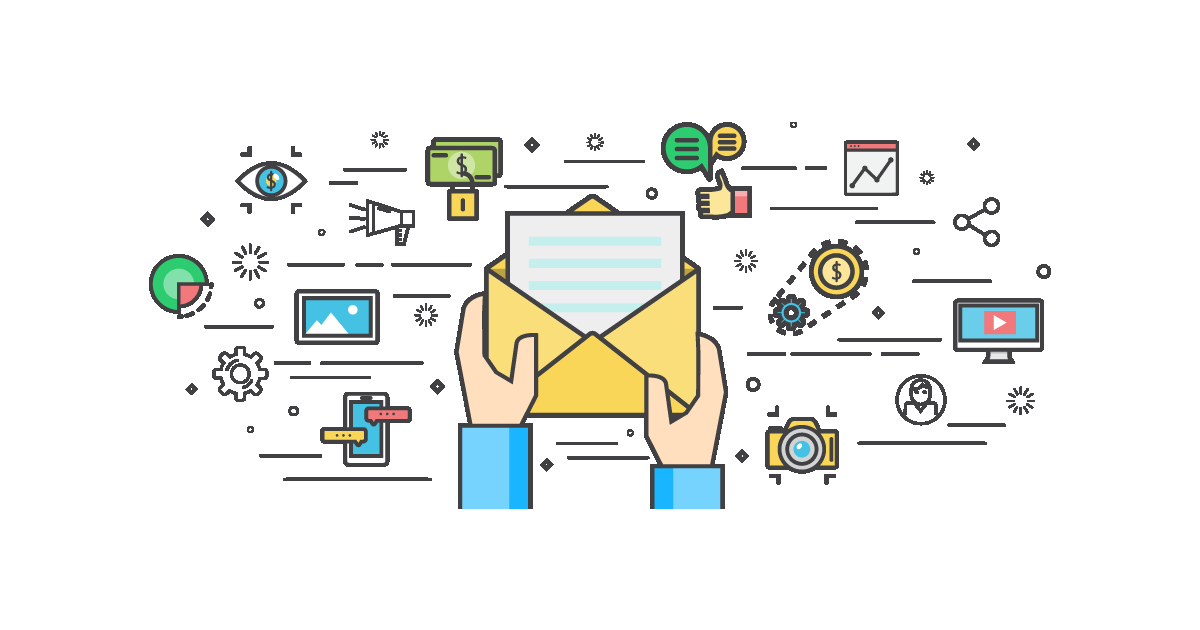 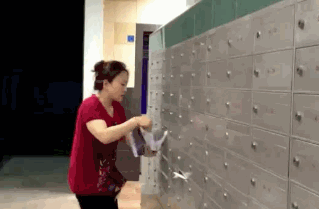 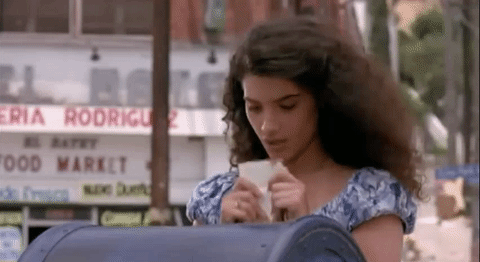 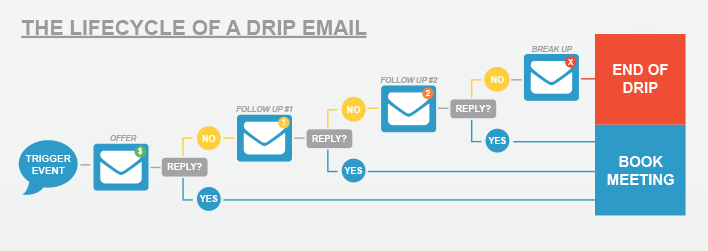 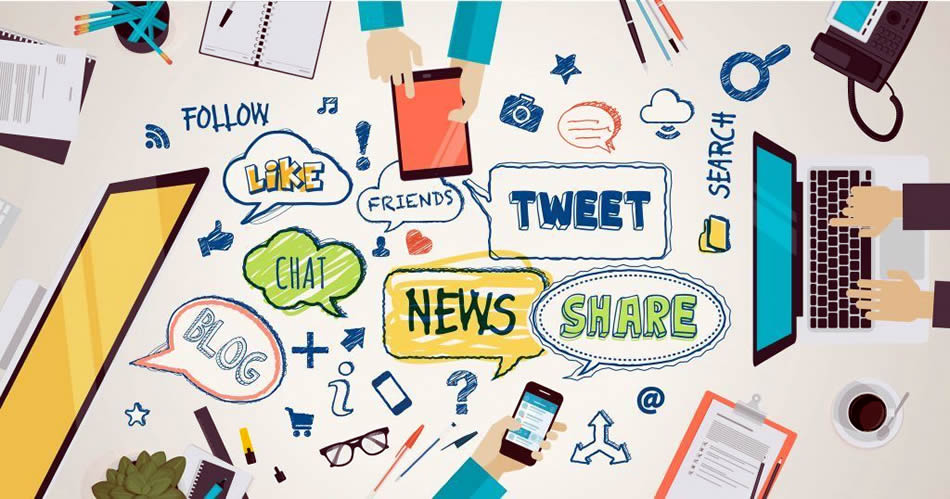 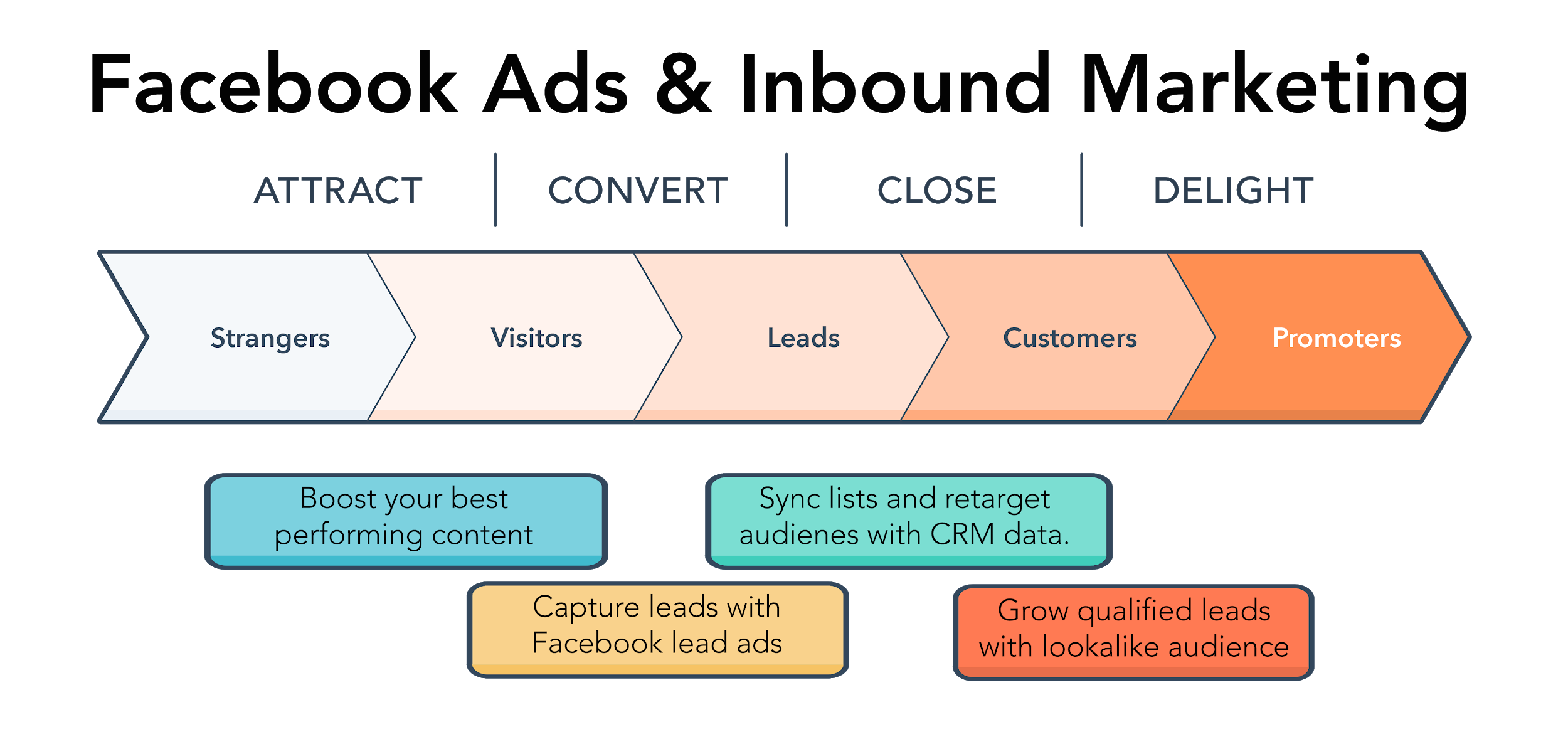 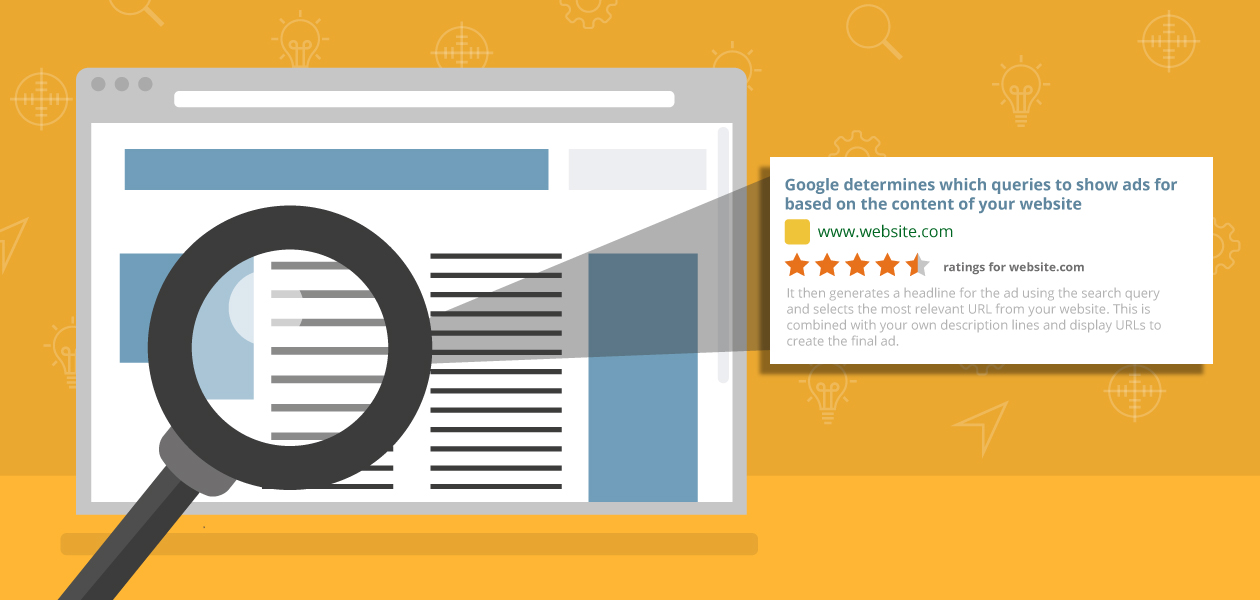 THANK YOU
USMAN LATIF
Marcom Works™
Digital Marketing Pakistan™

+92-312-4000551
usman@digitalmarketing.pk
usman.latif@marcom.works
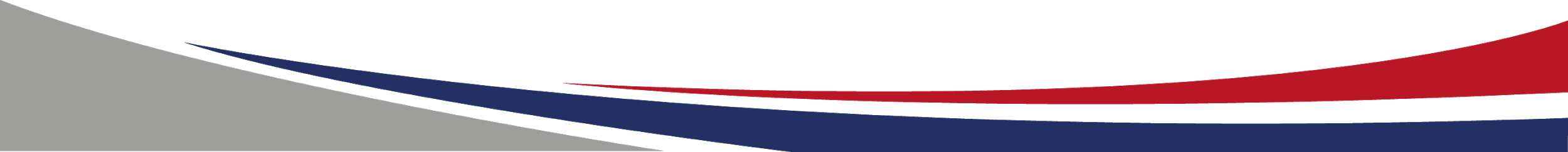 2/16/2018